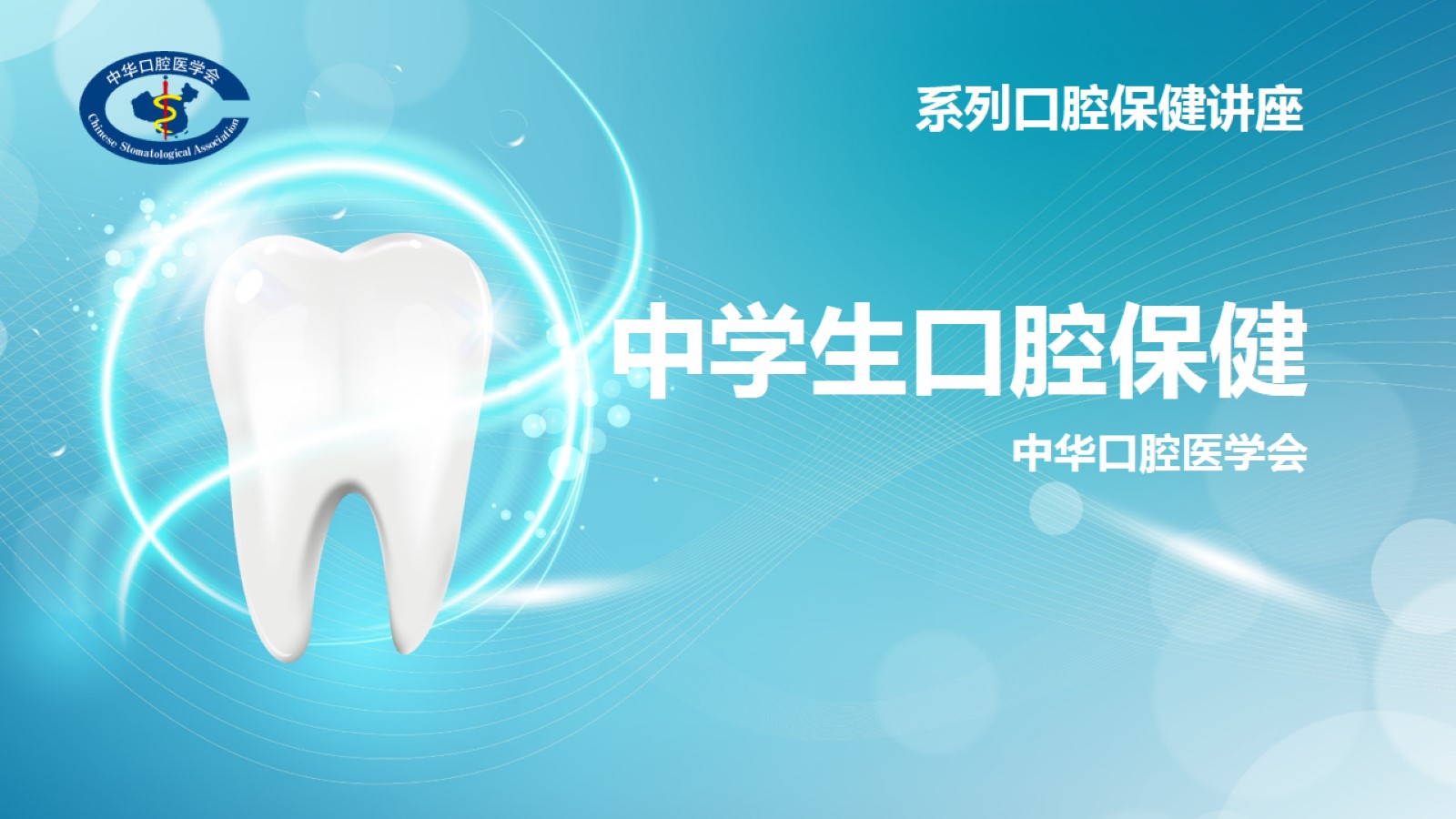 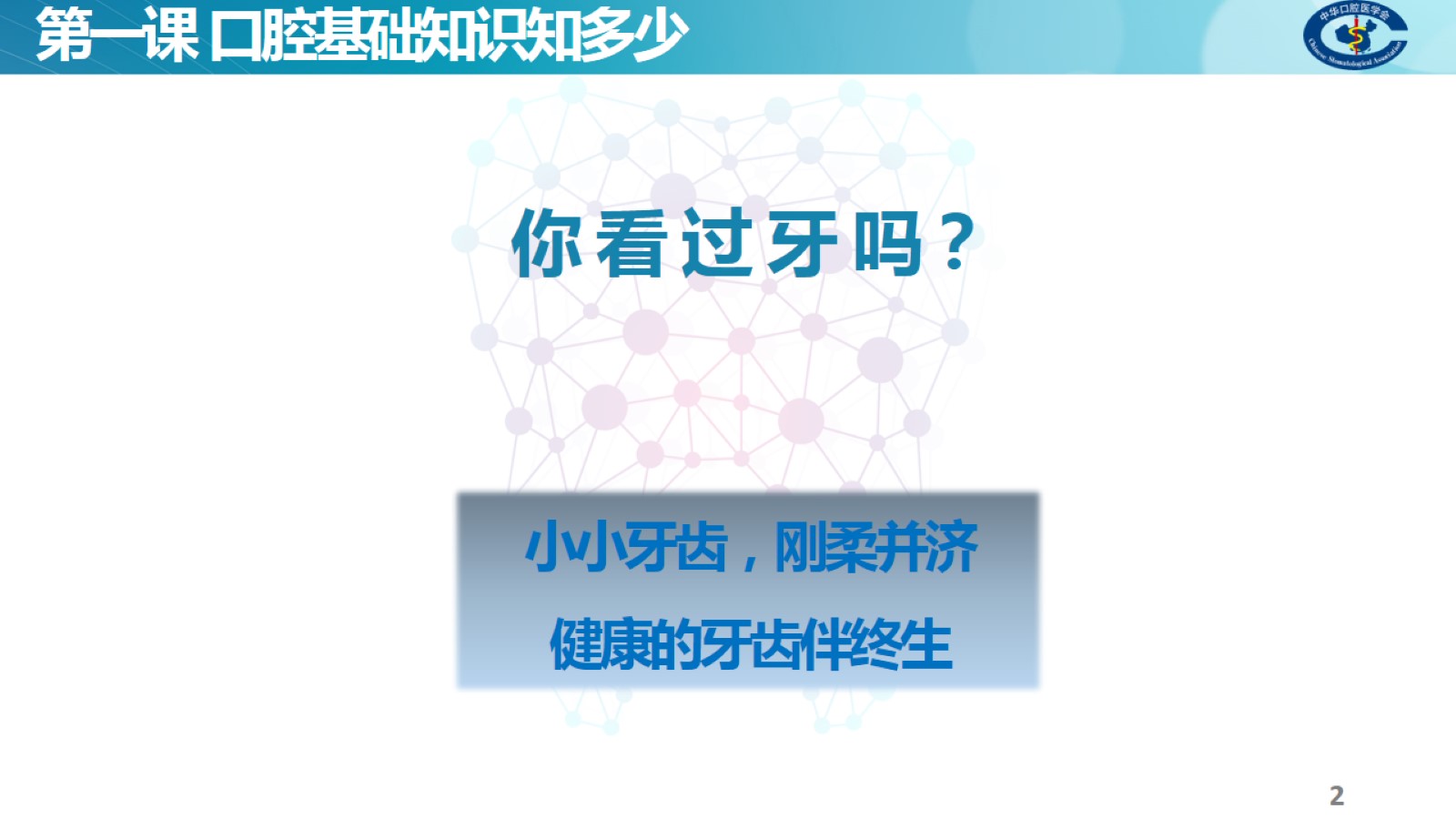 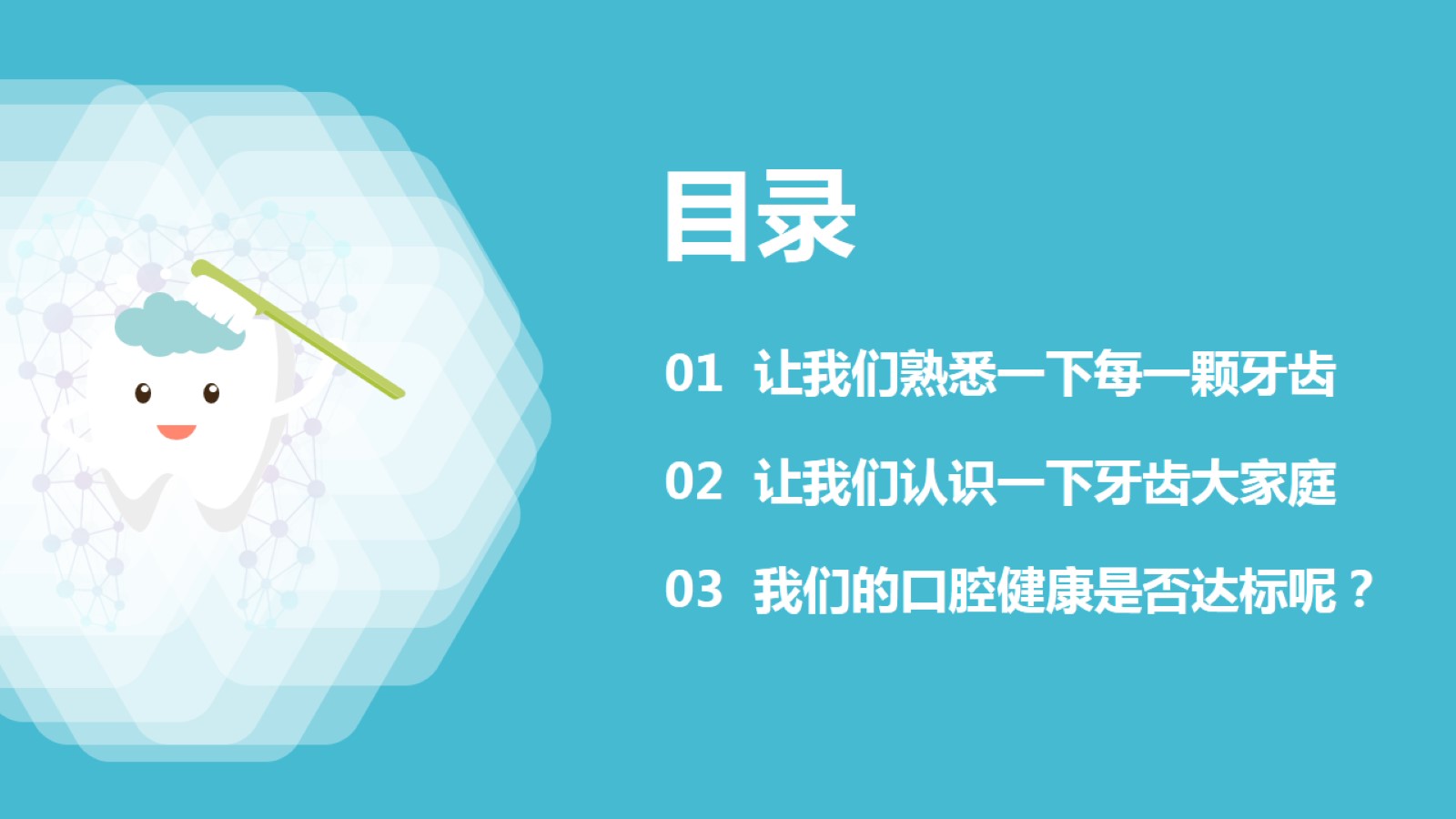 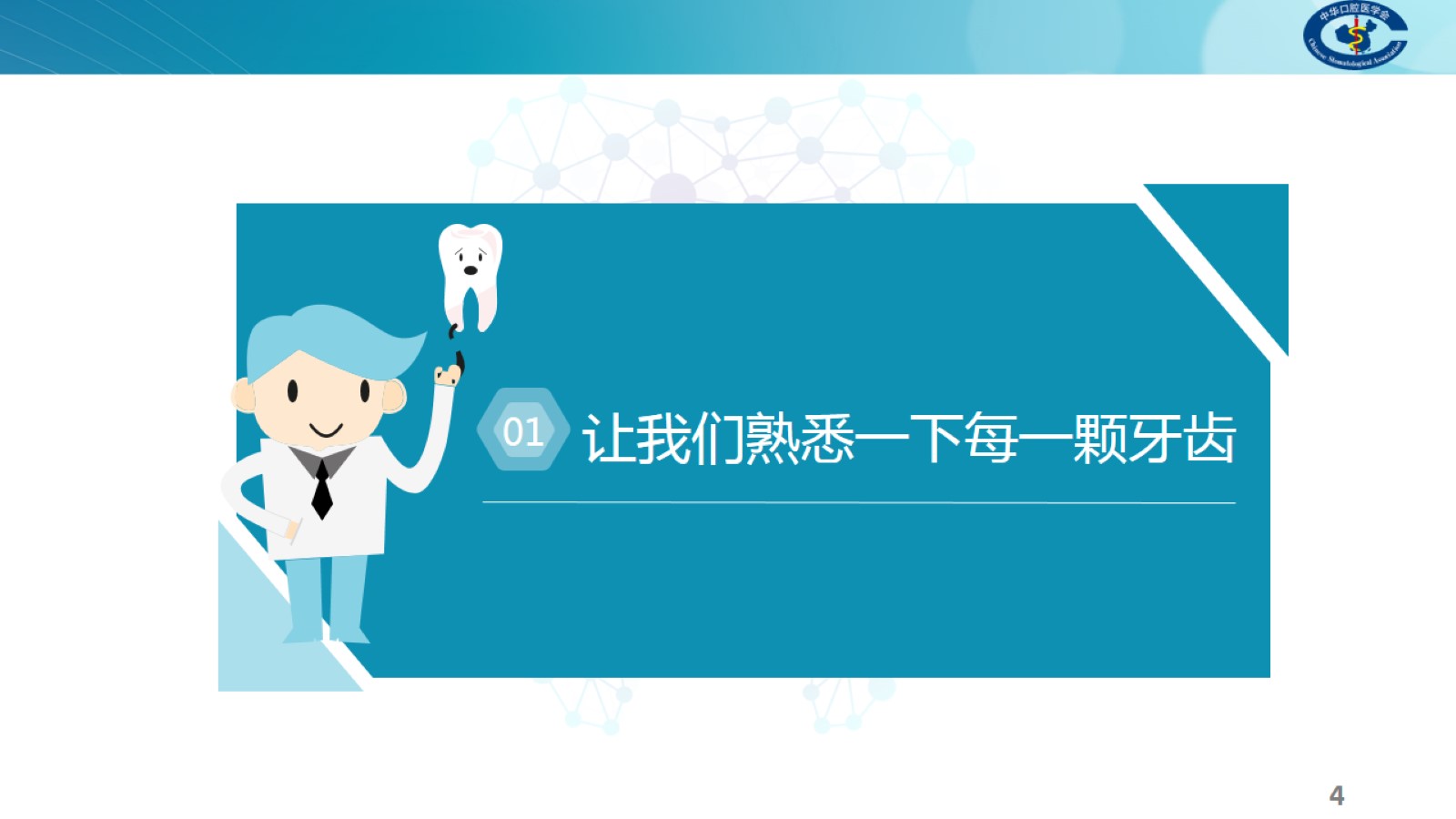 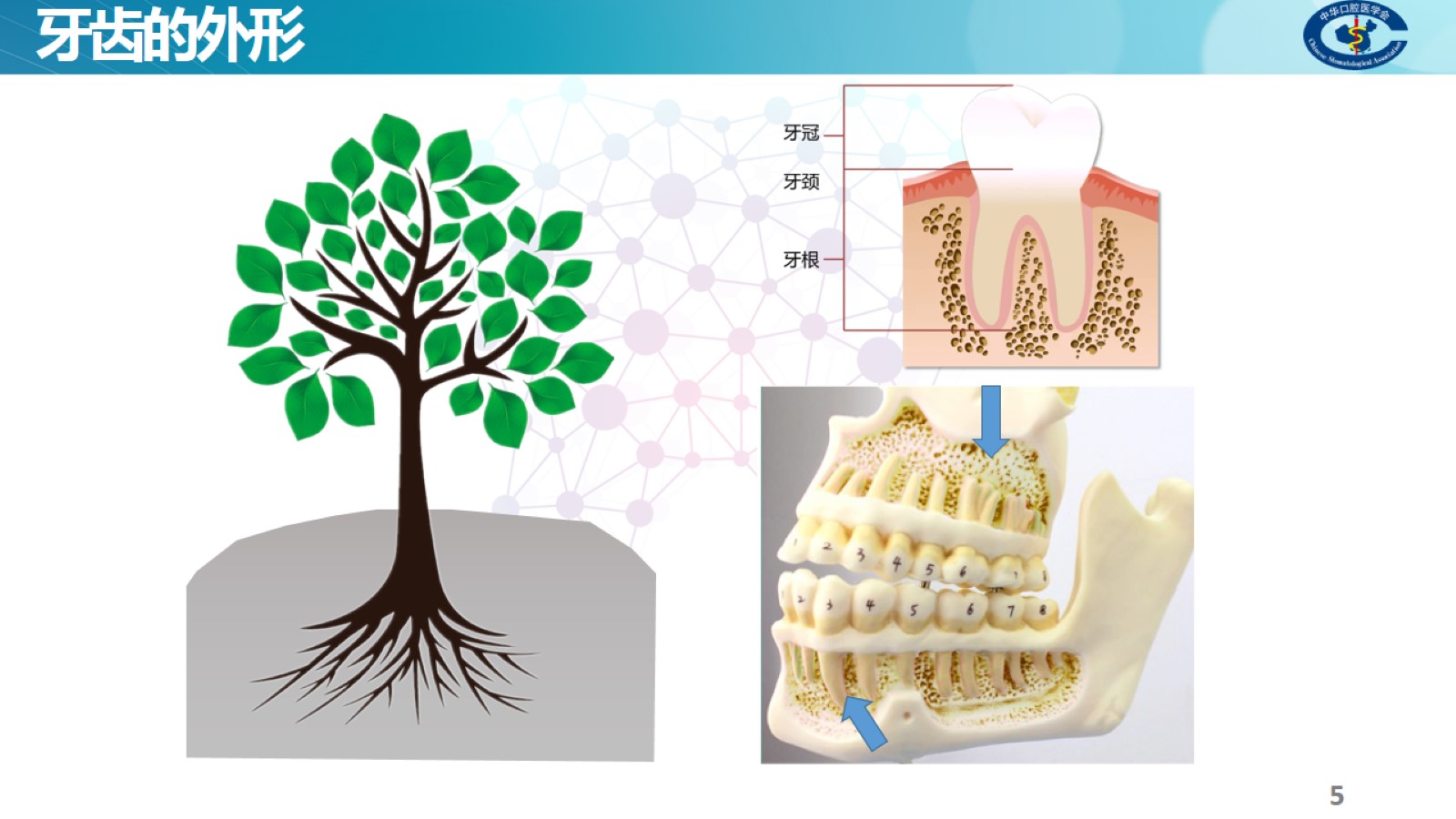 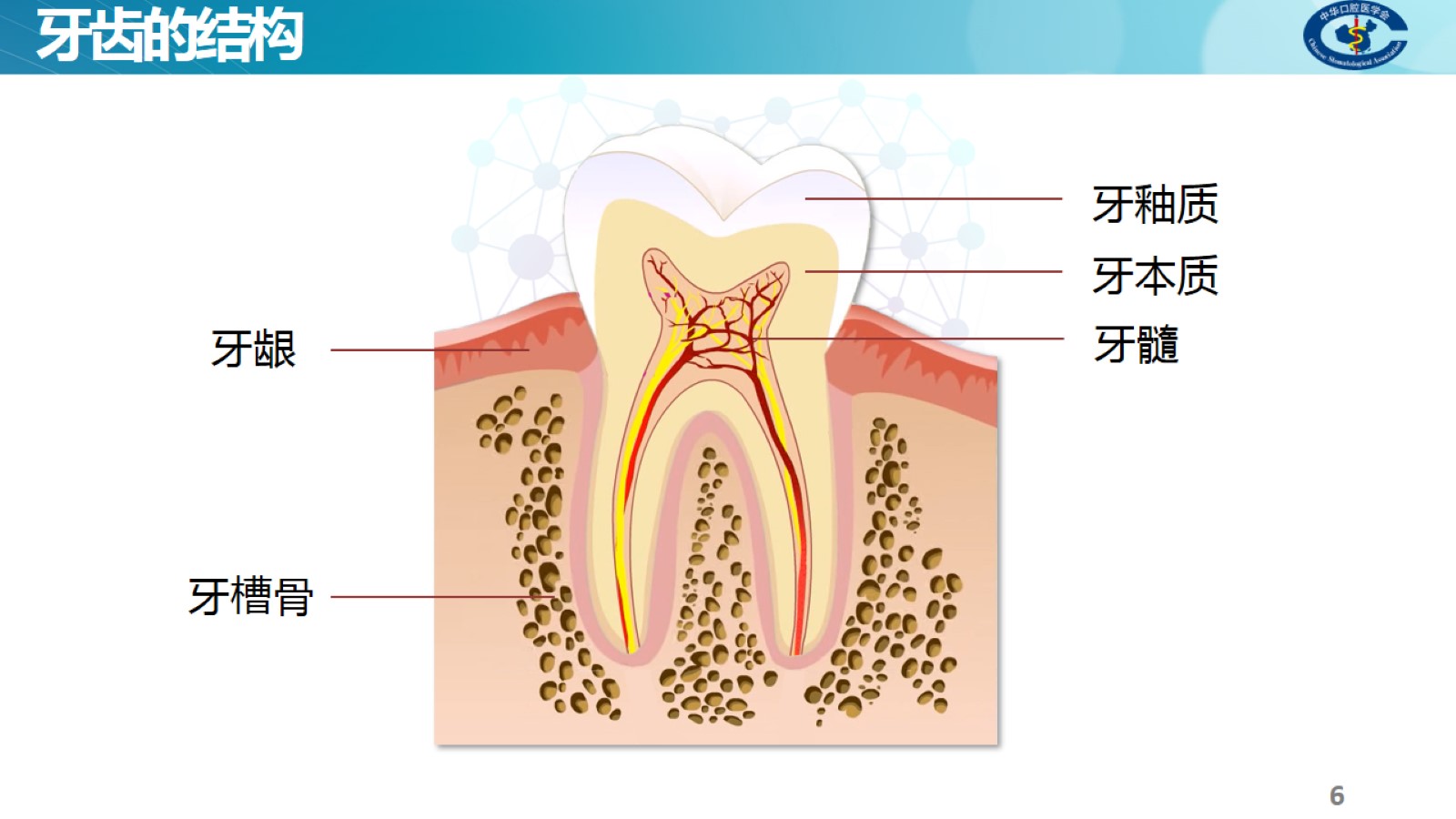 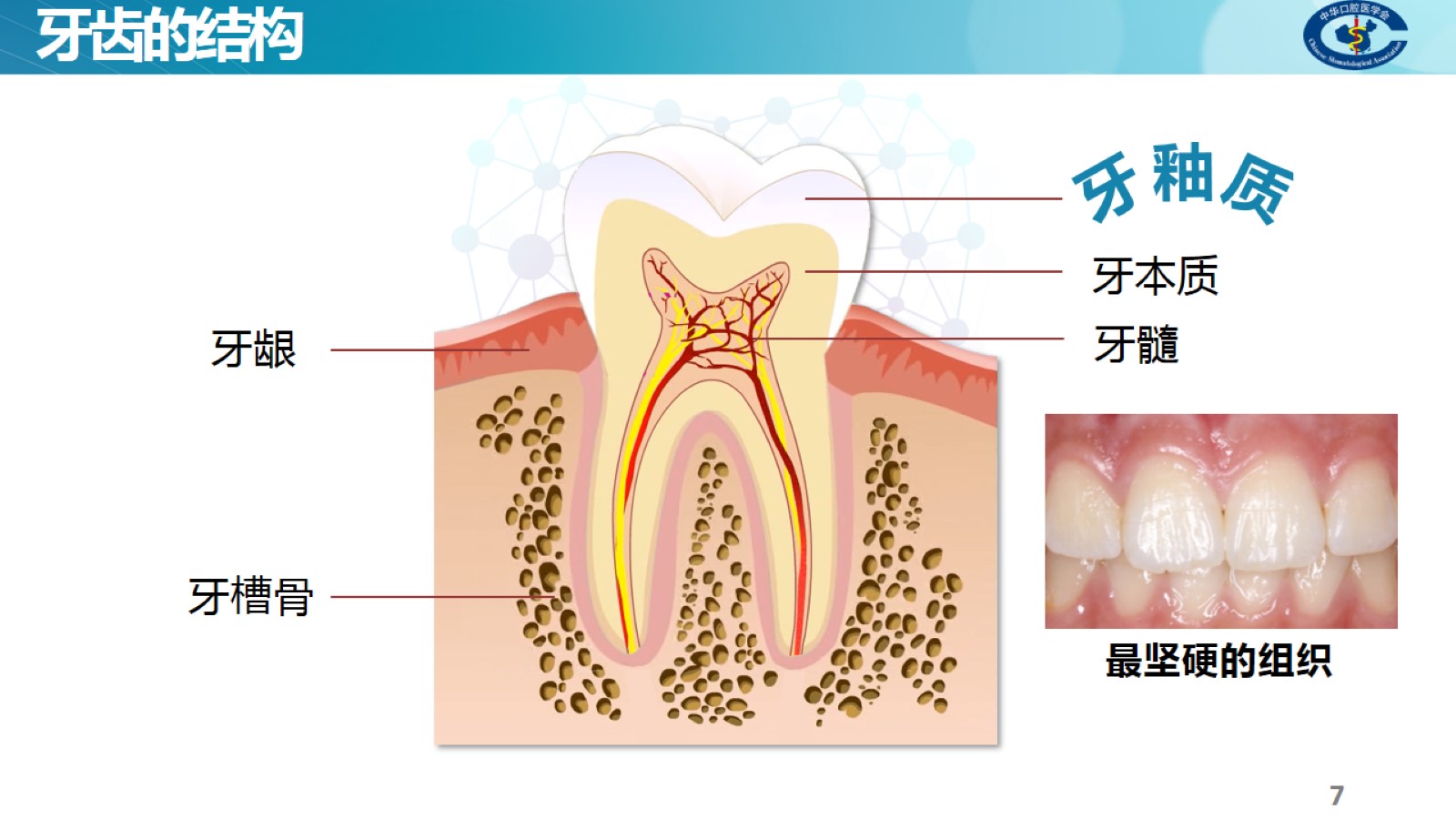 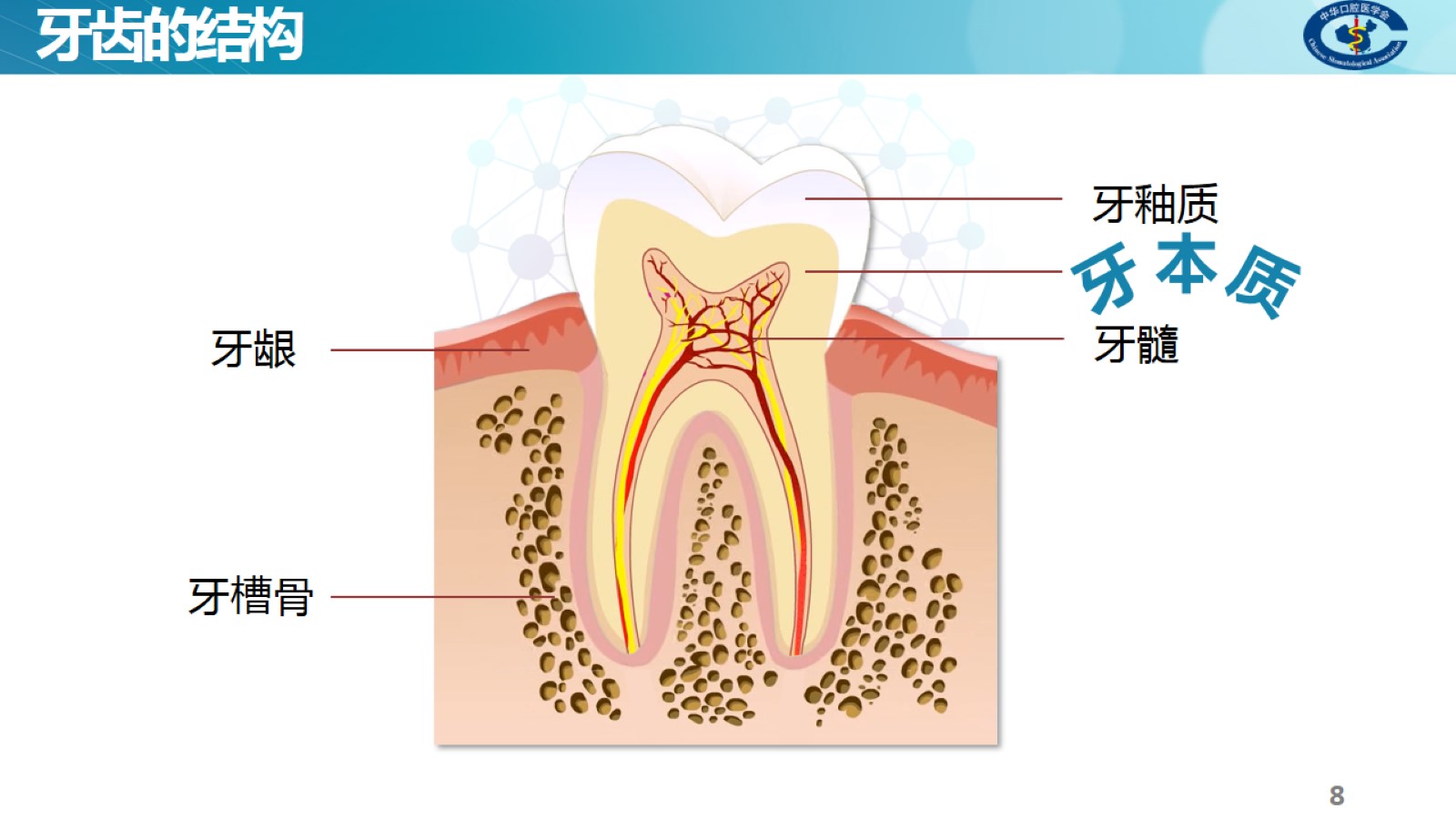 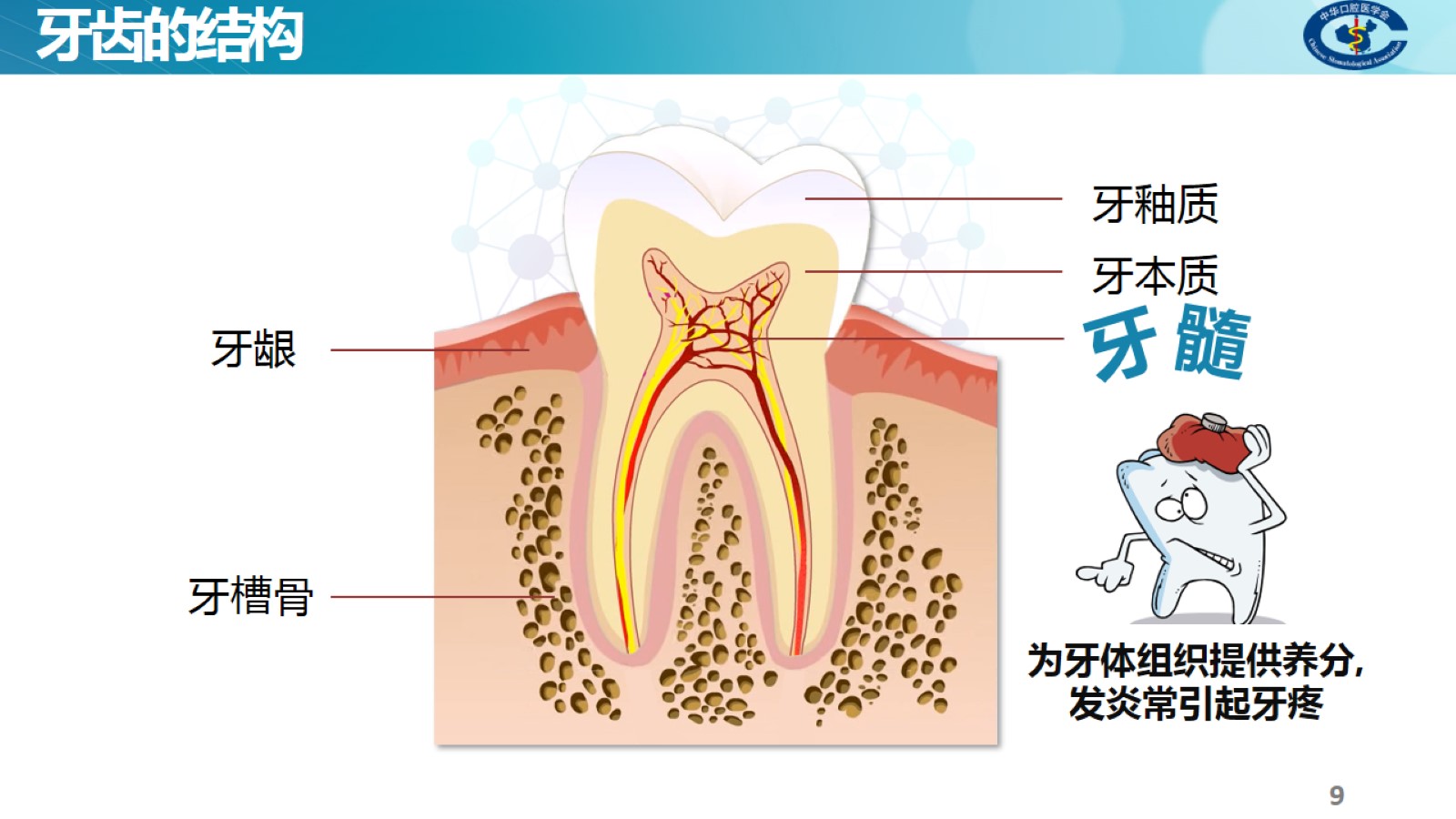 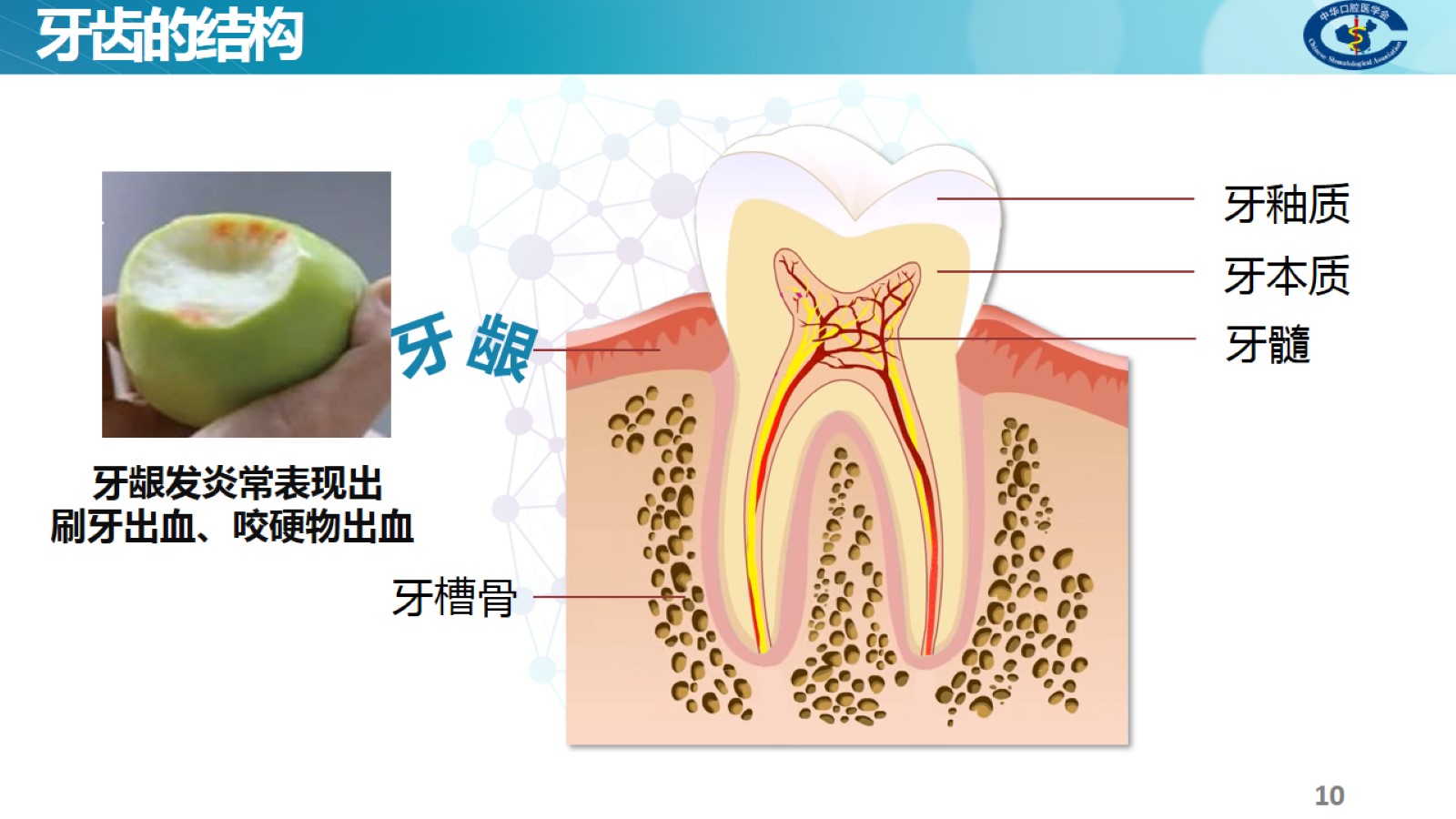 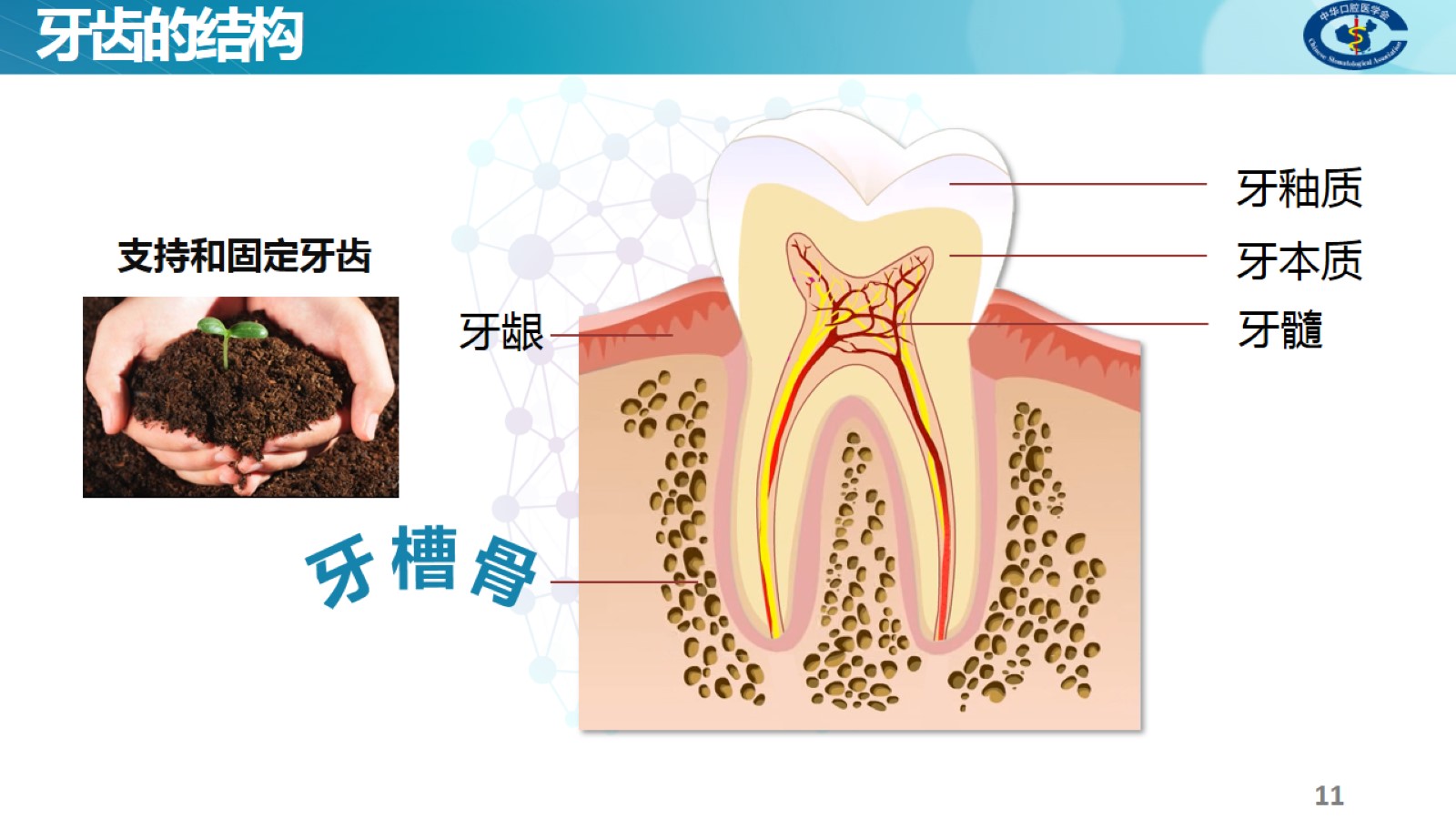 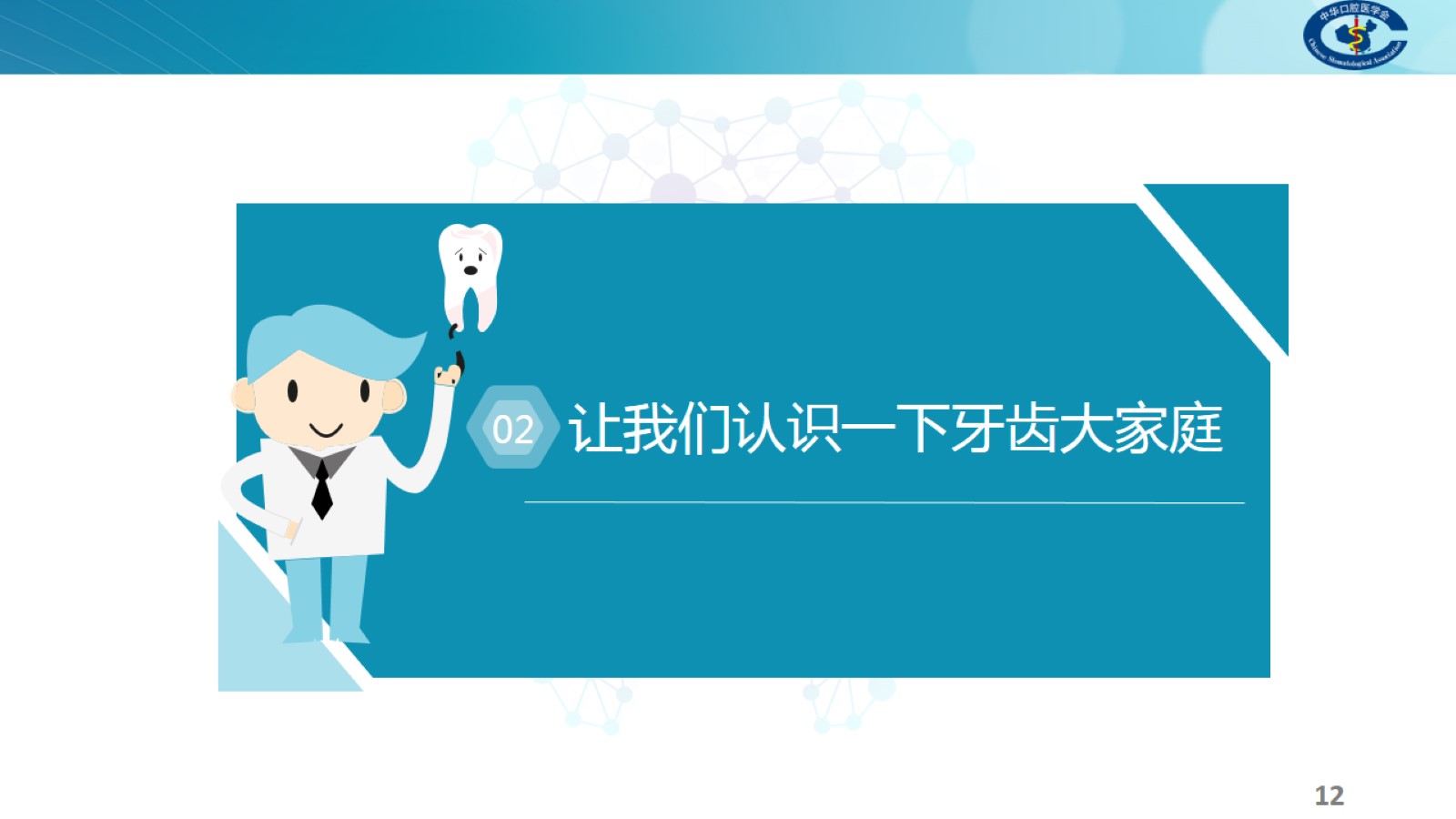 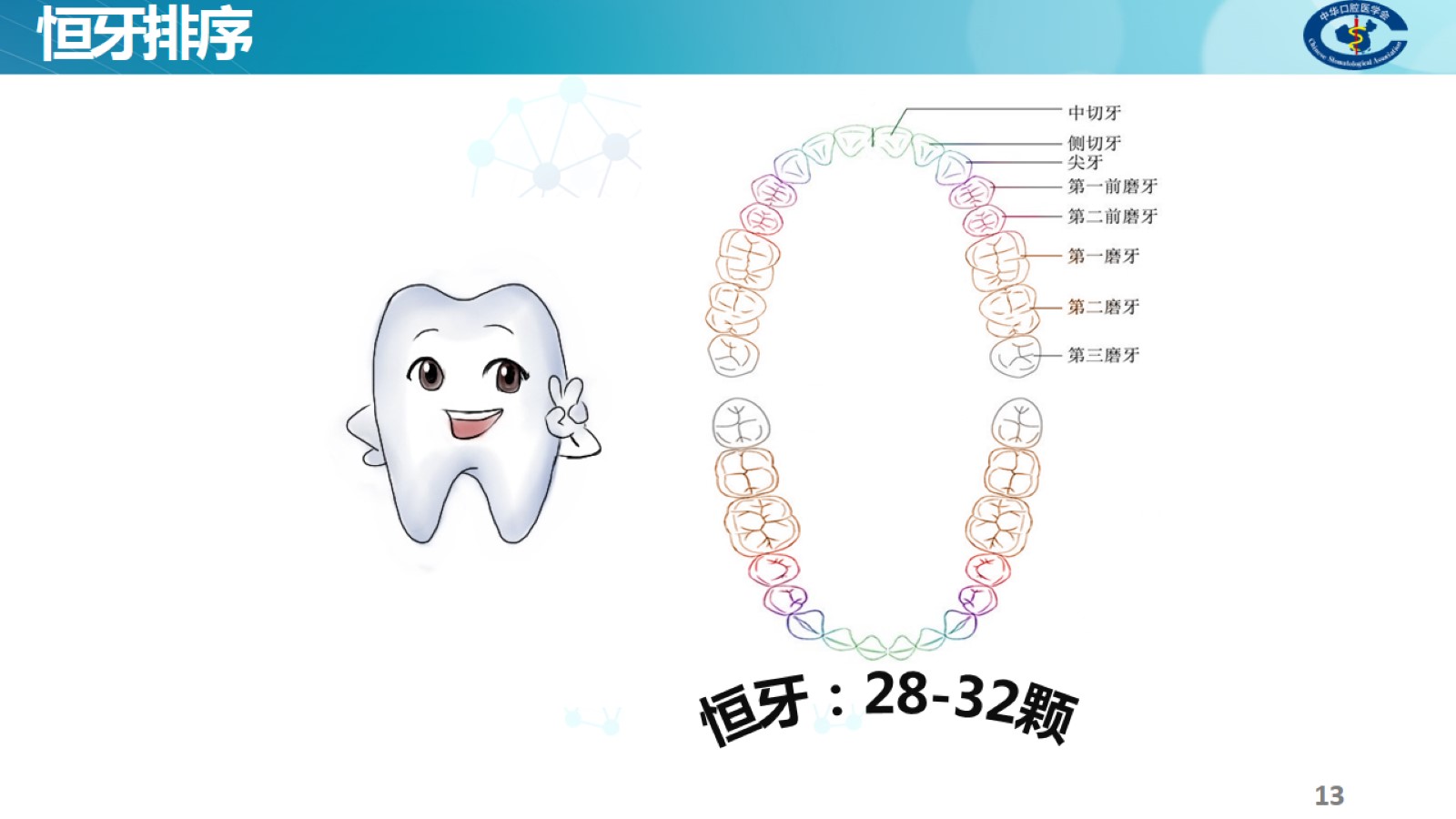 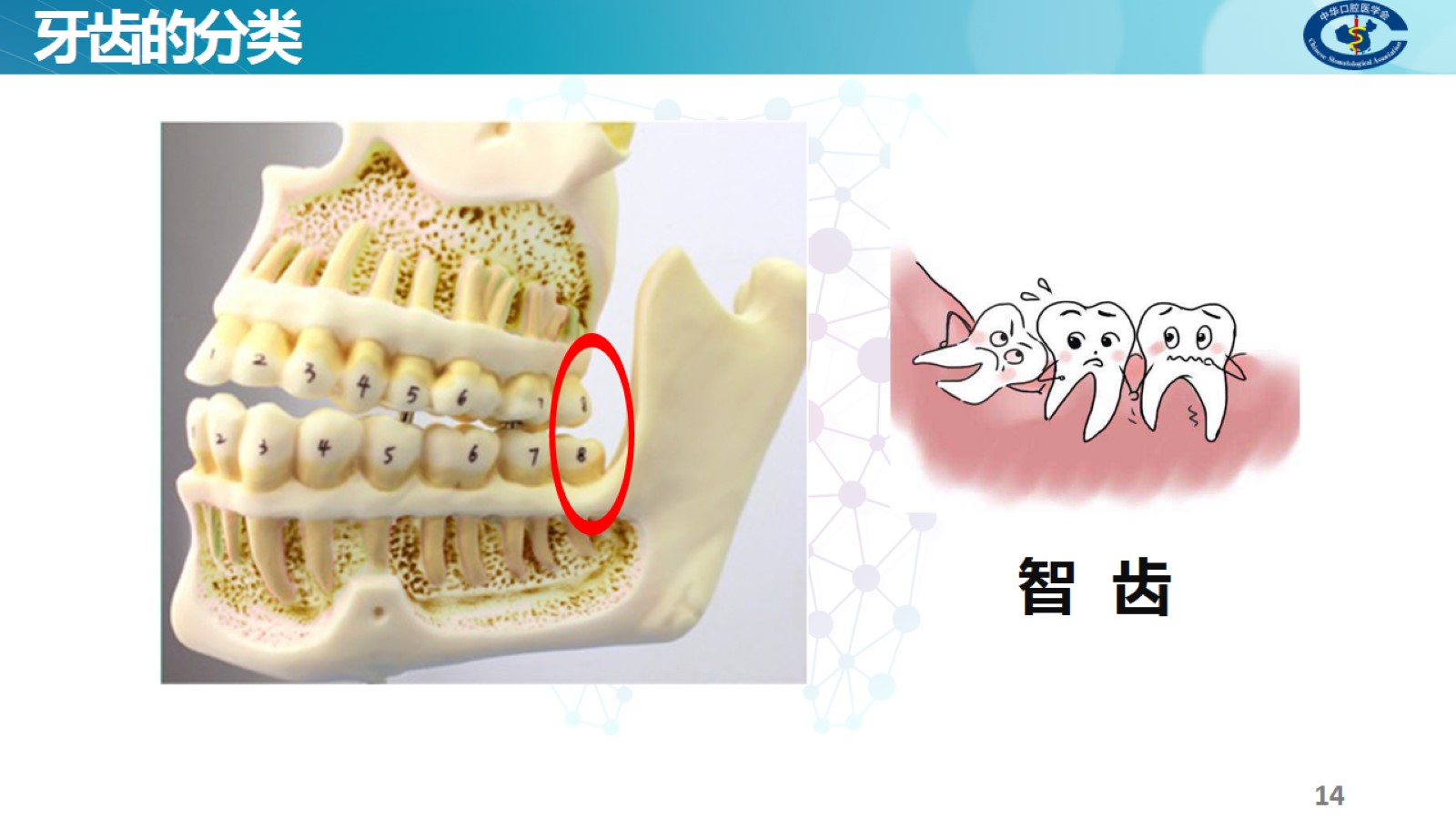 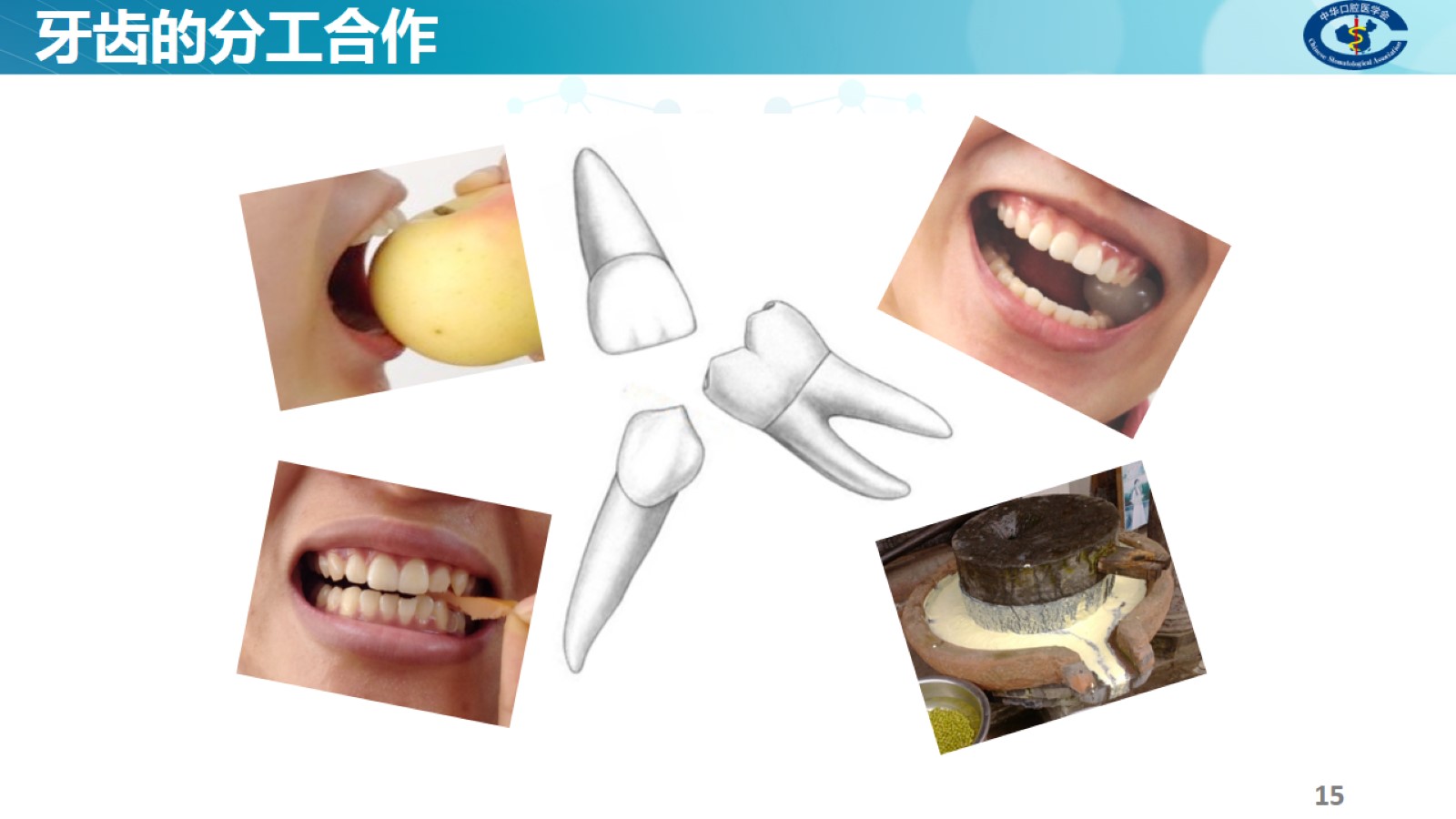 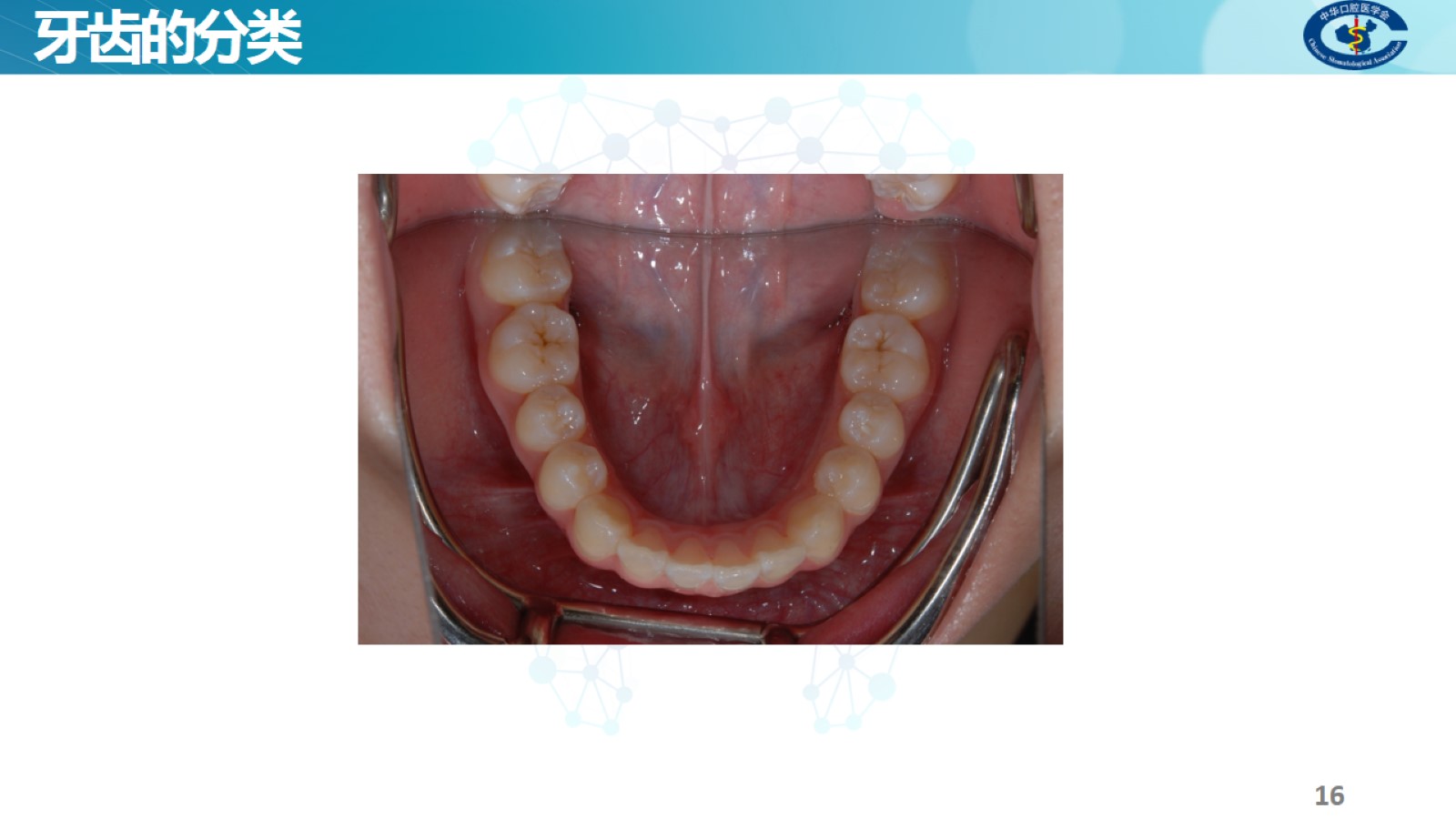 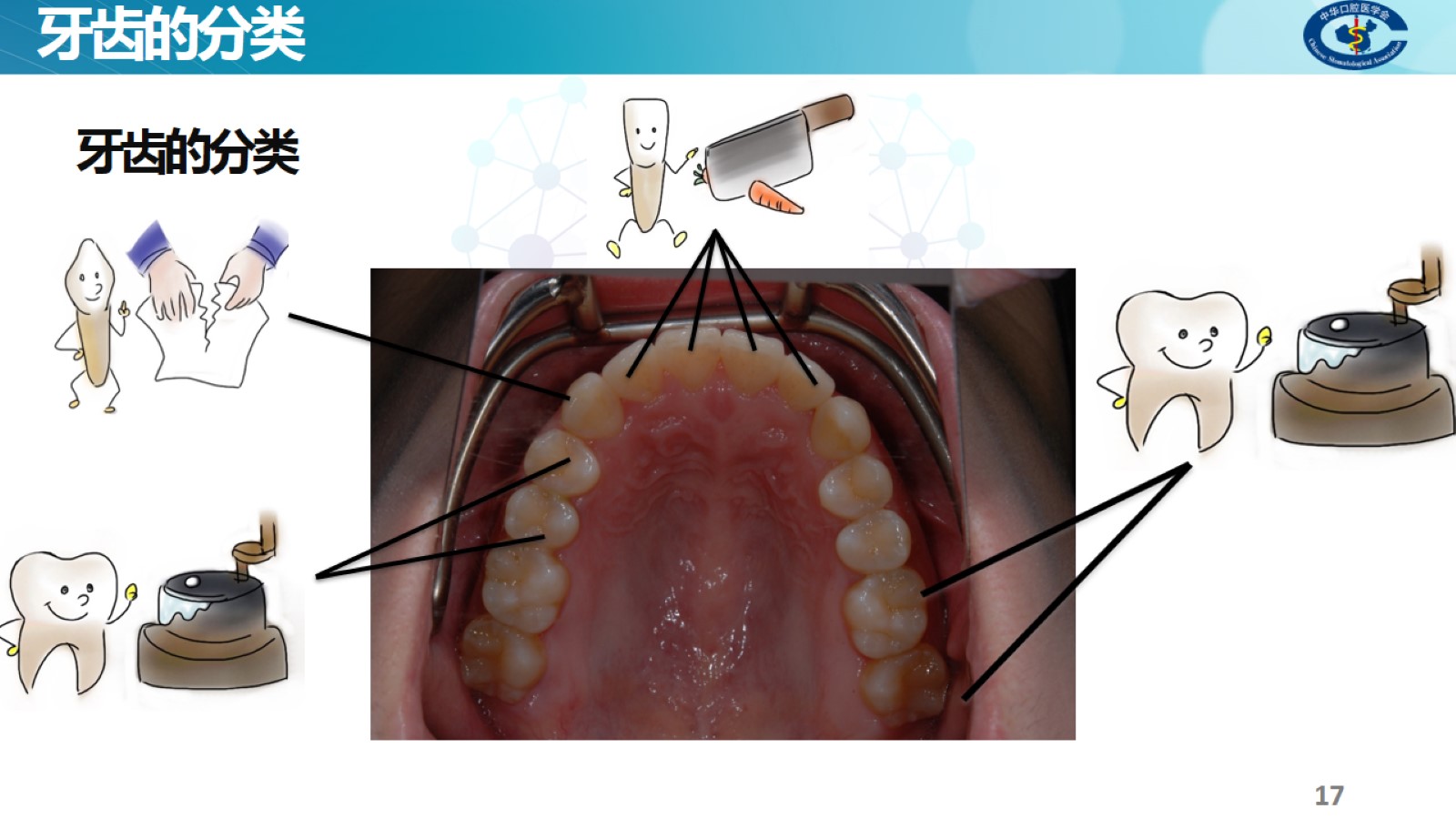 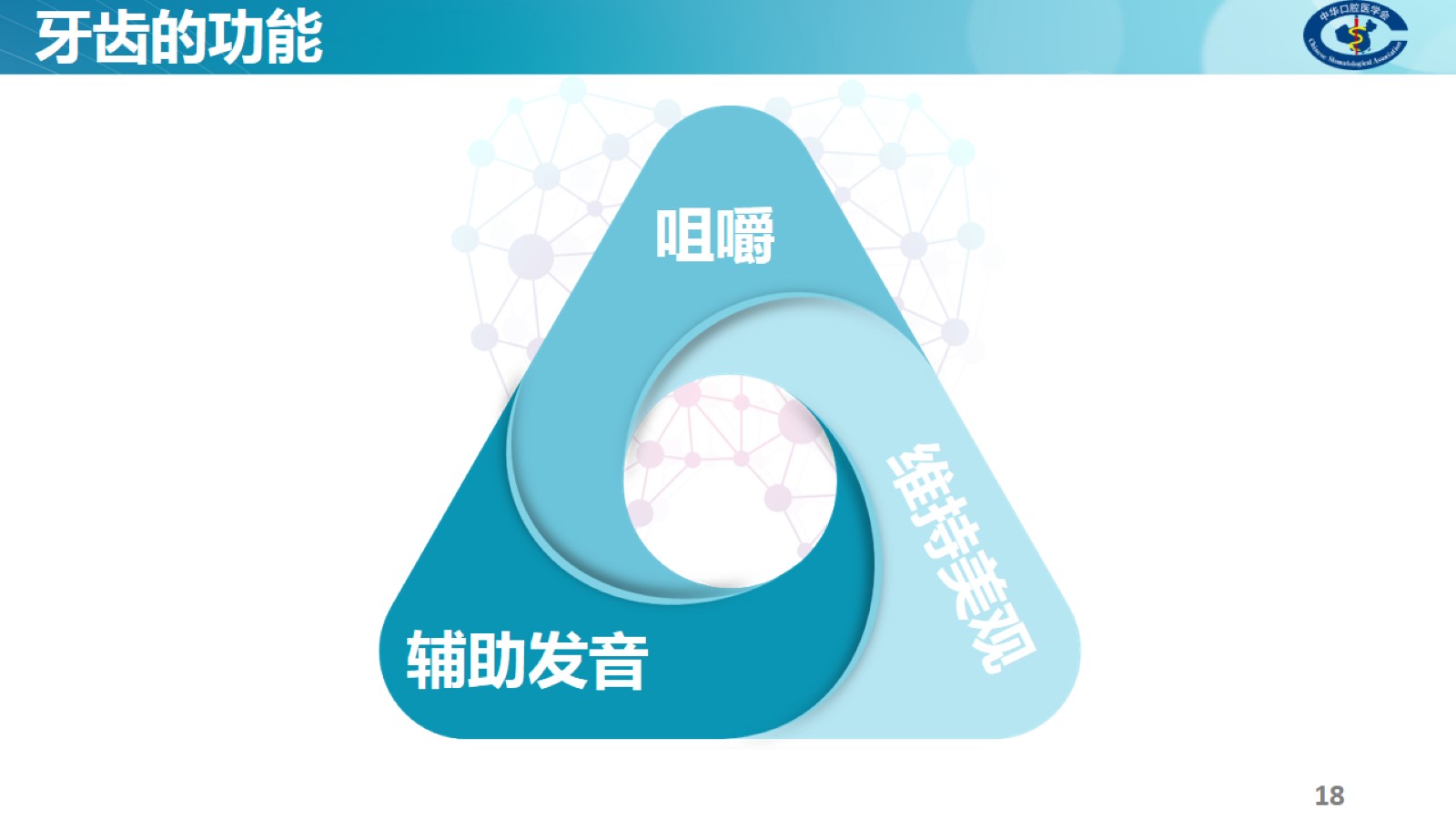 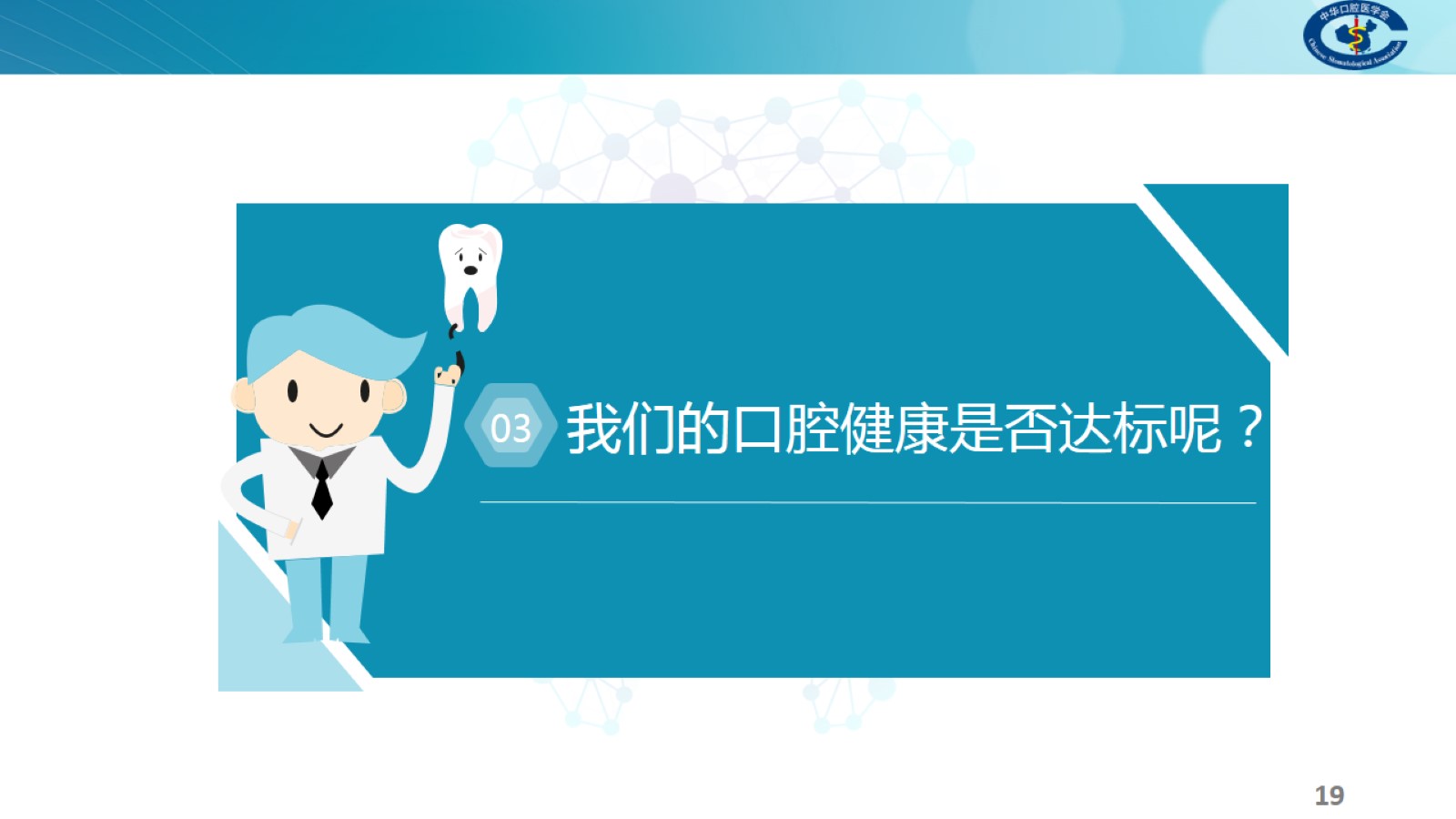 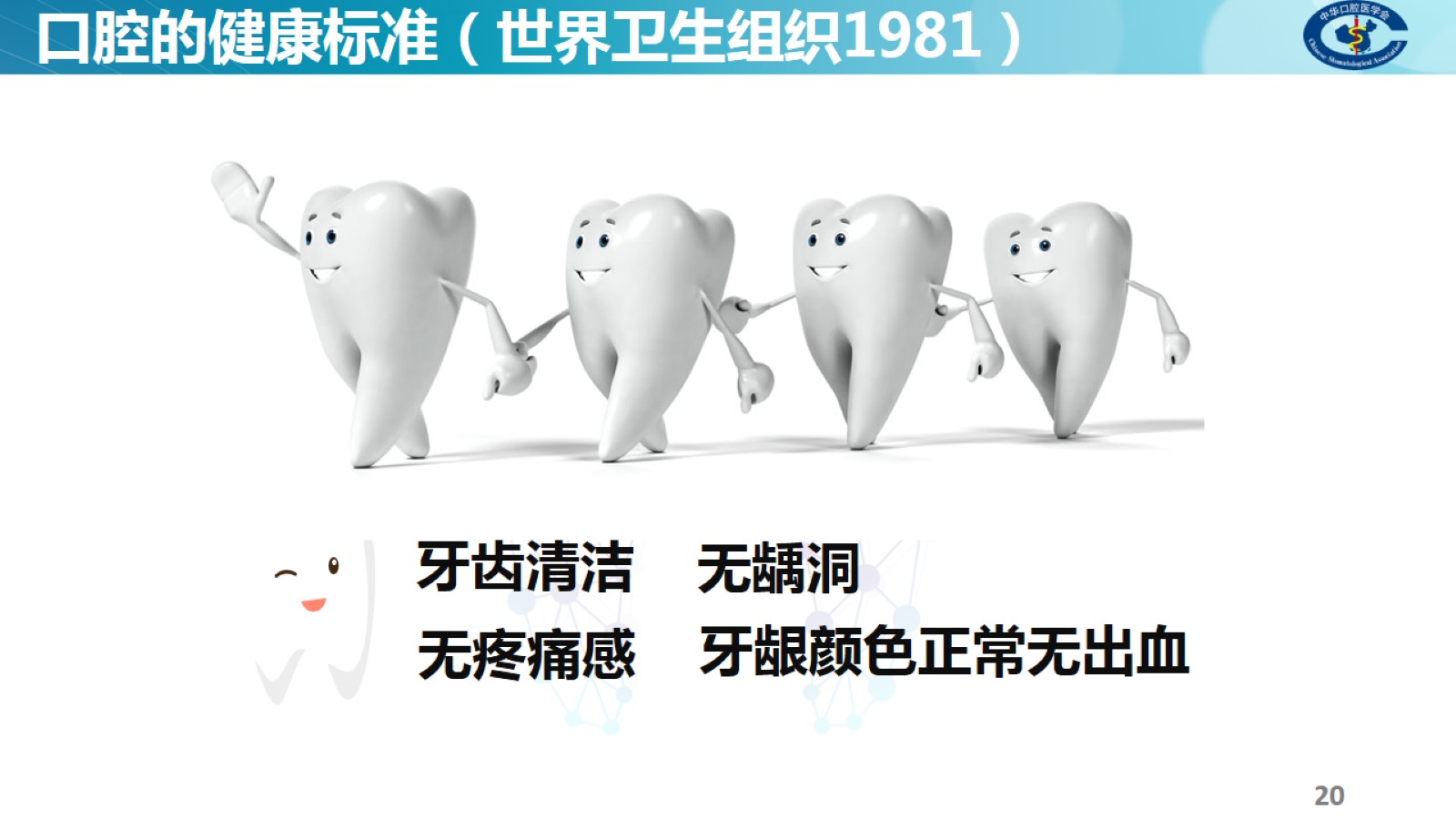 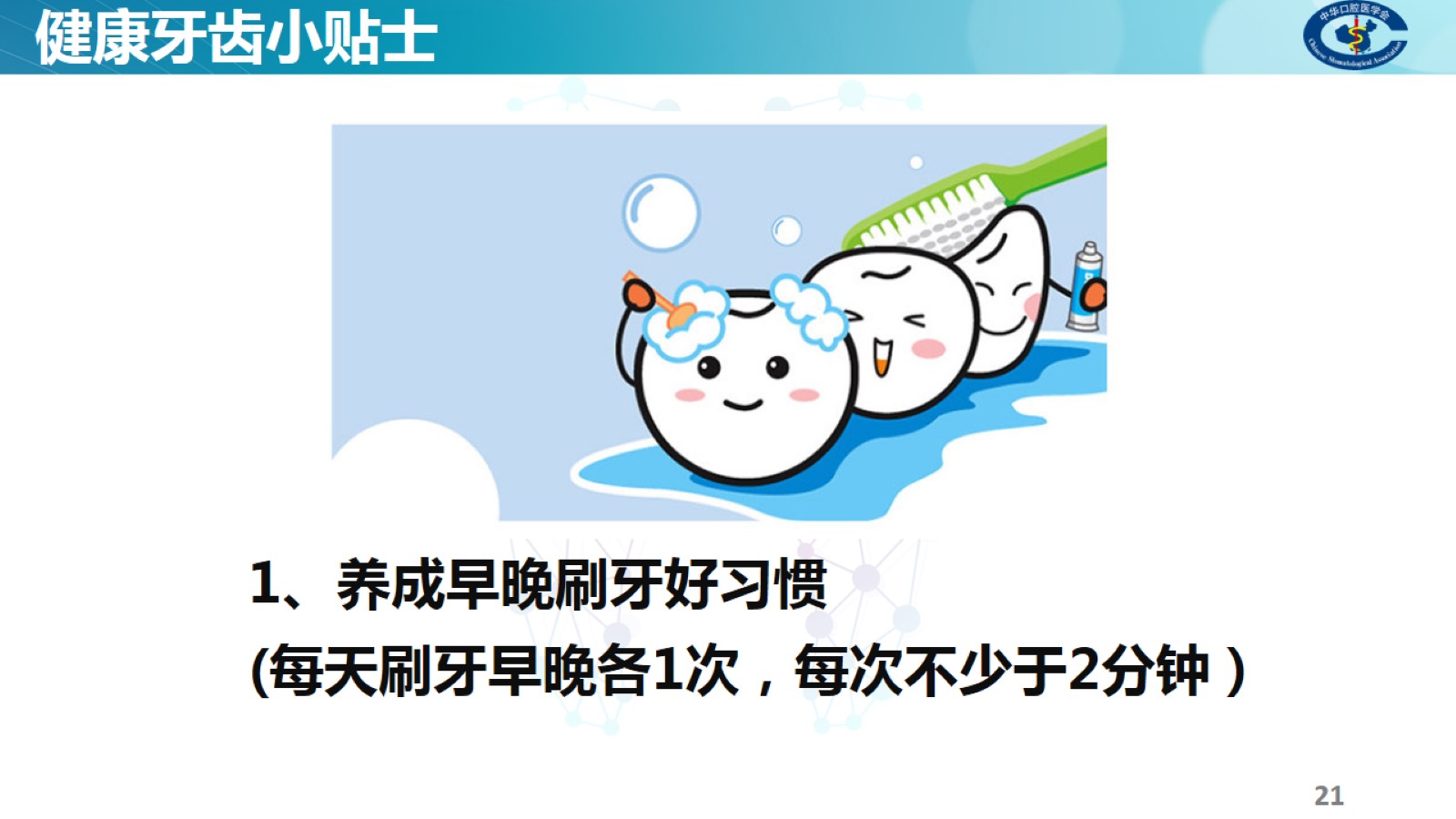 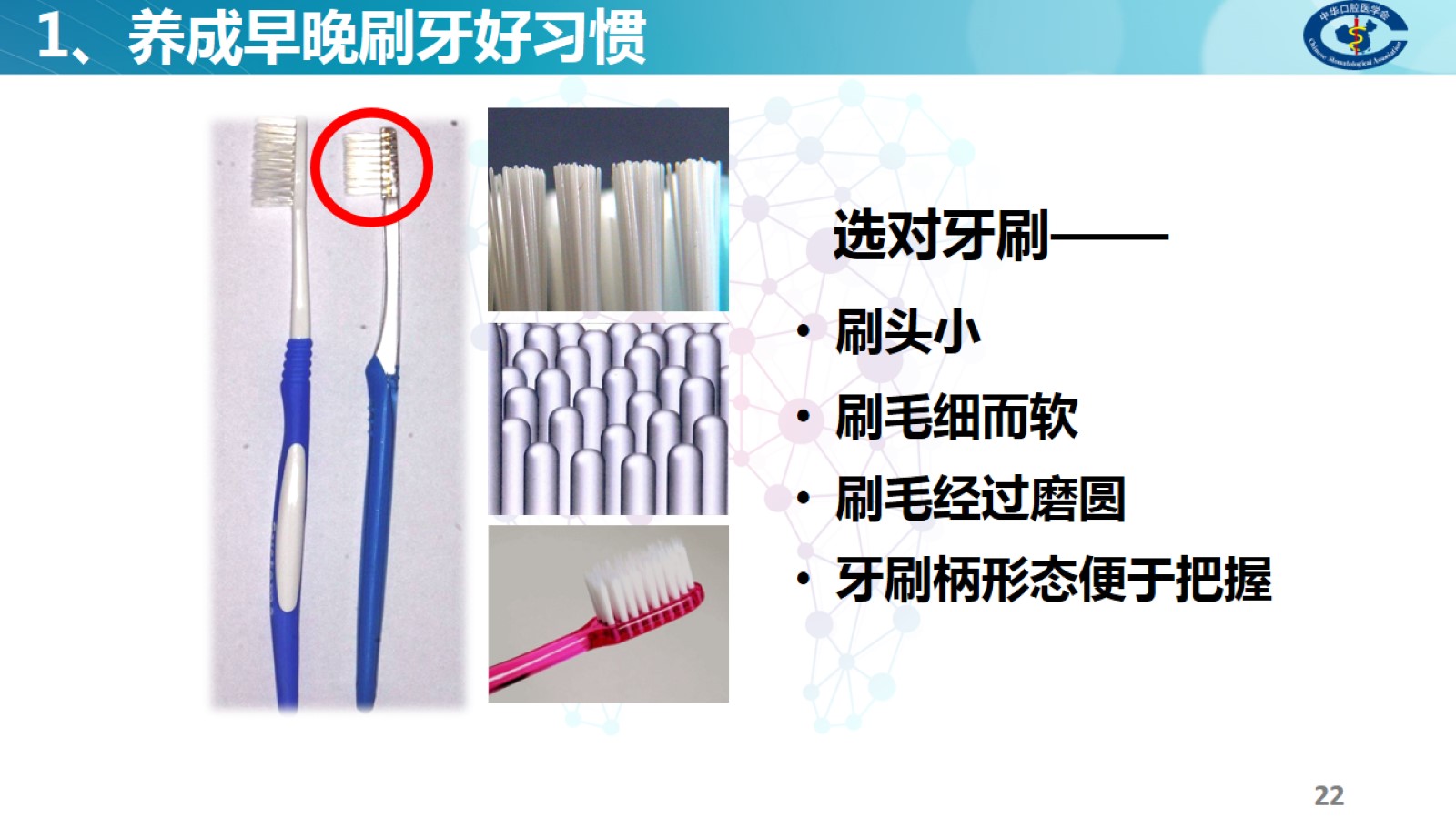 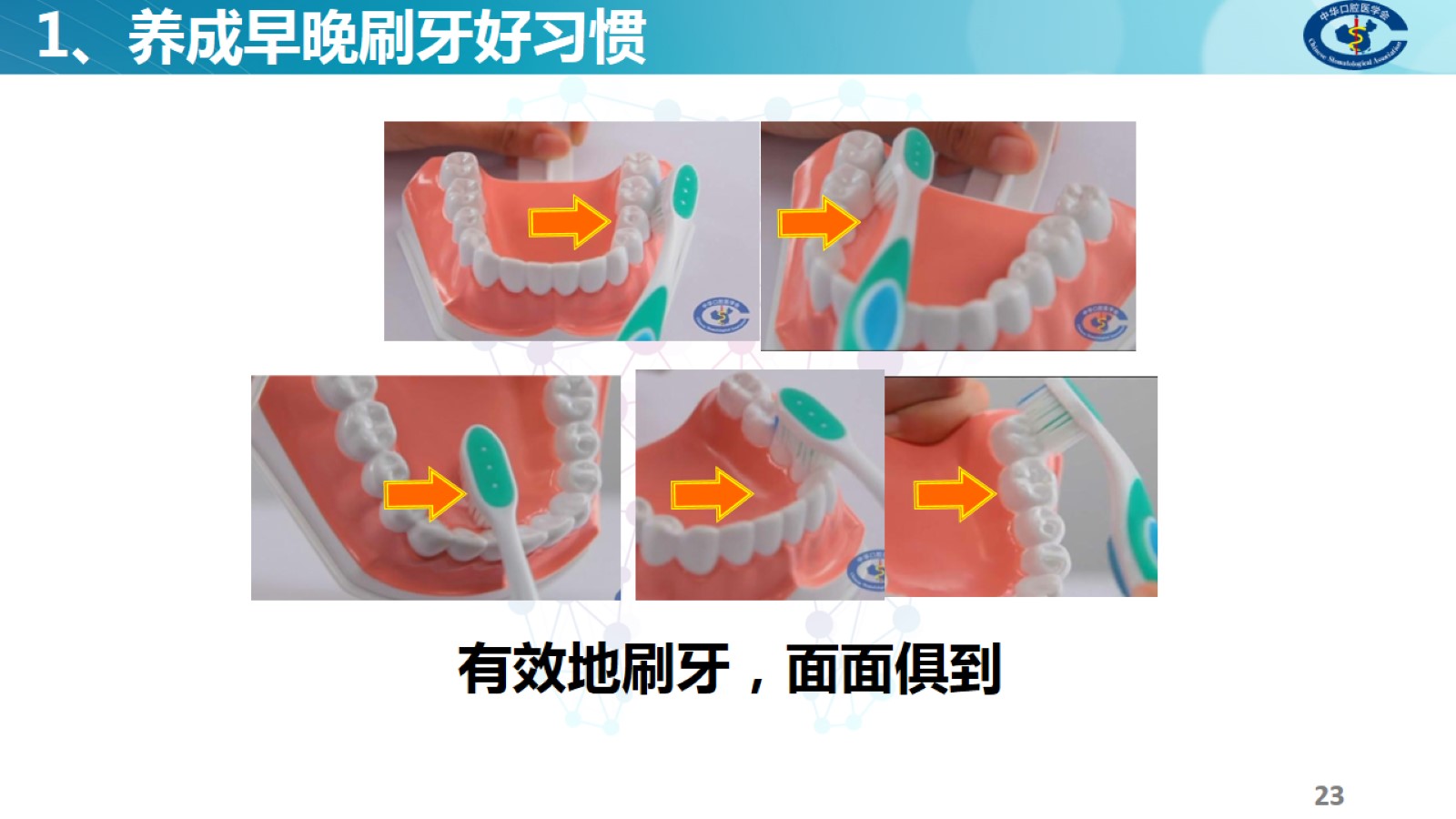 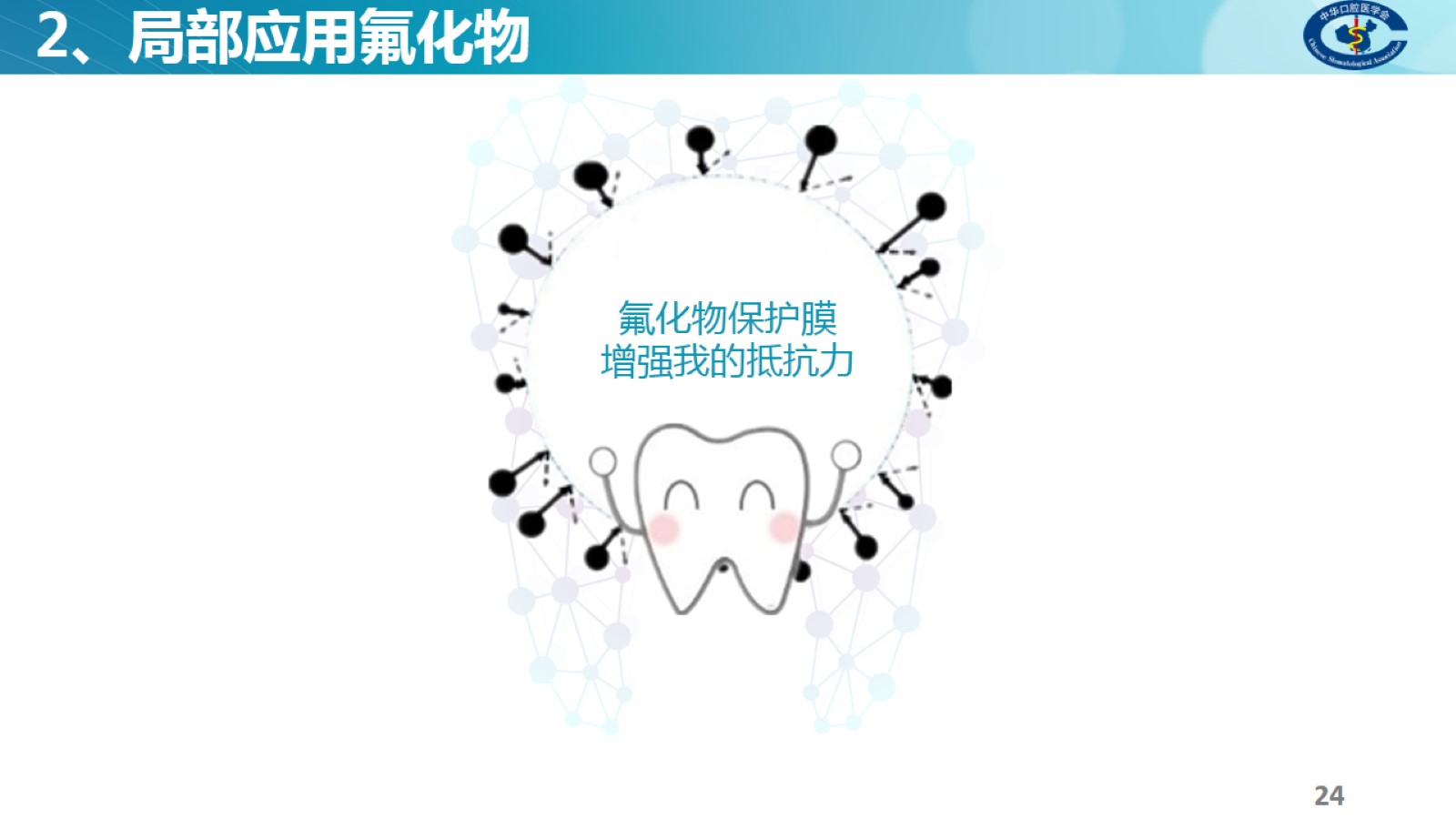 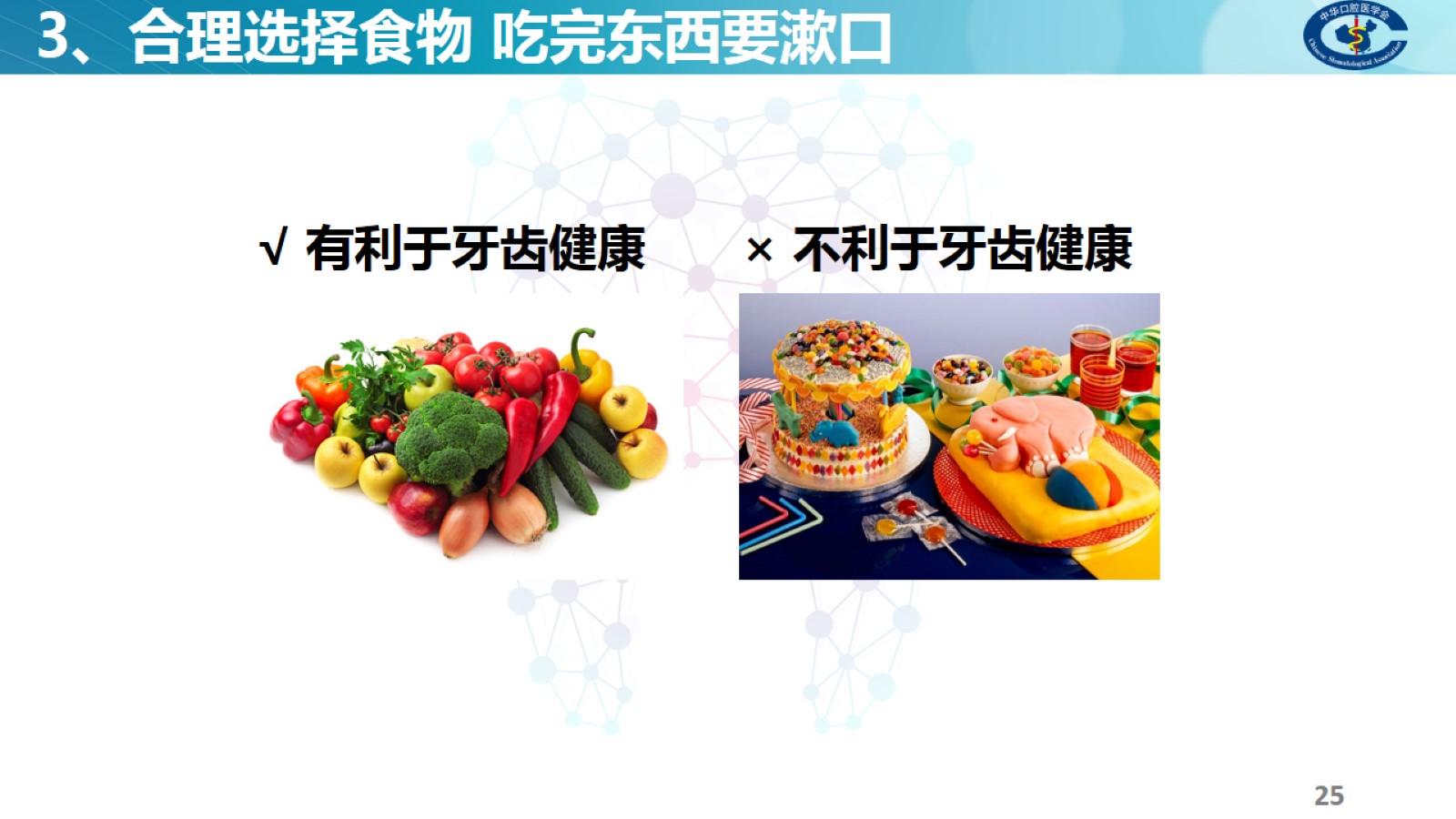 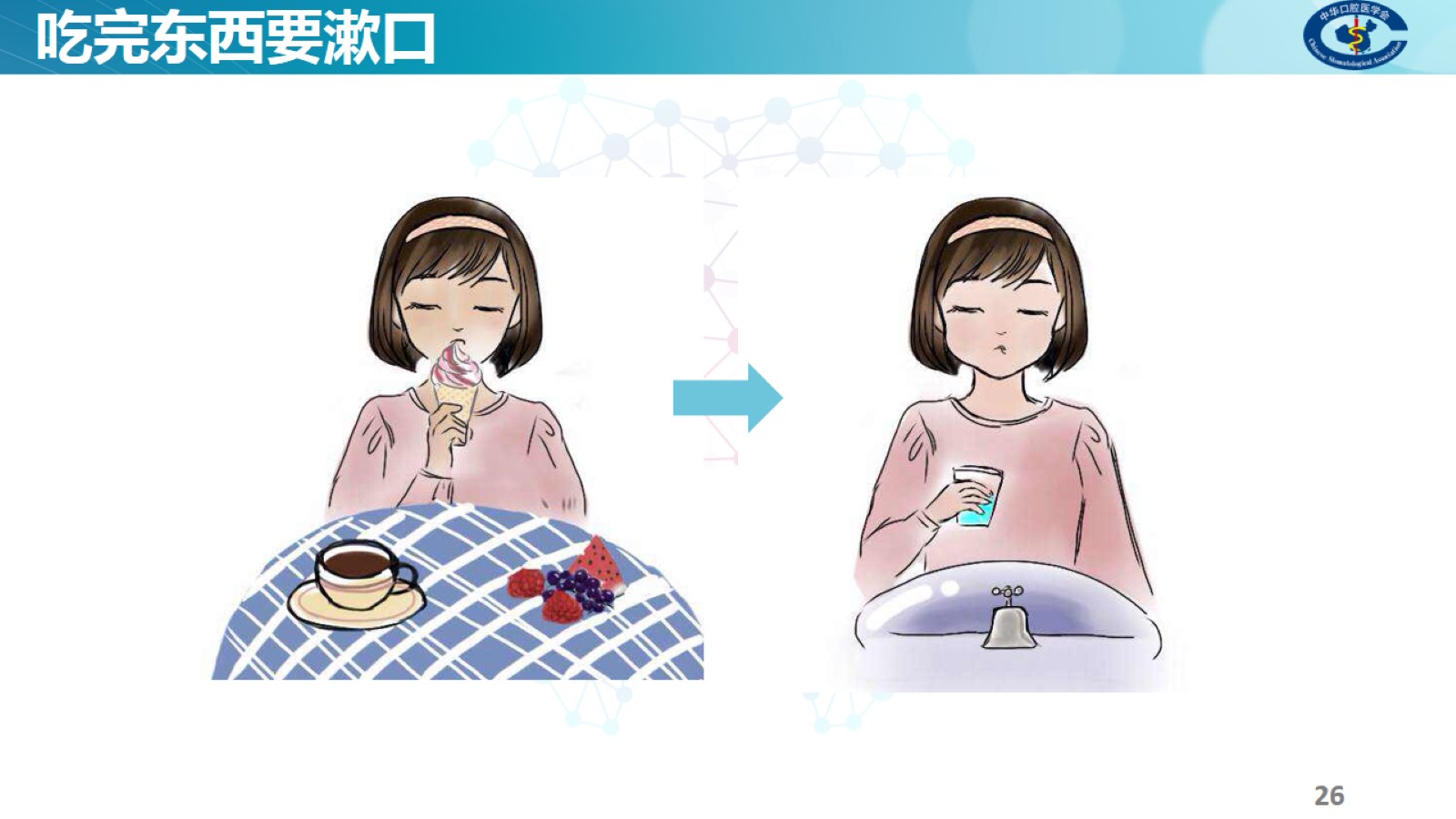 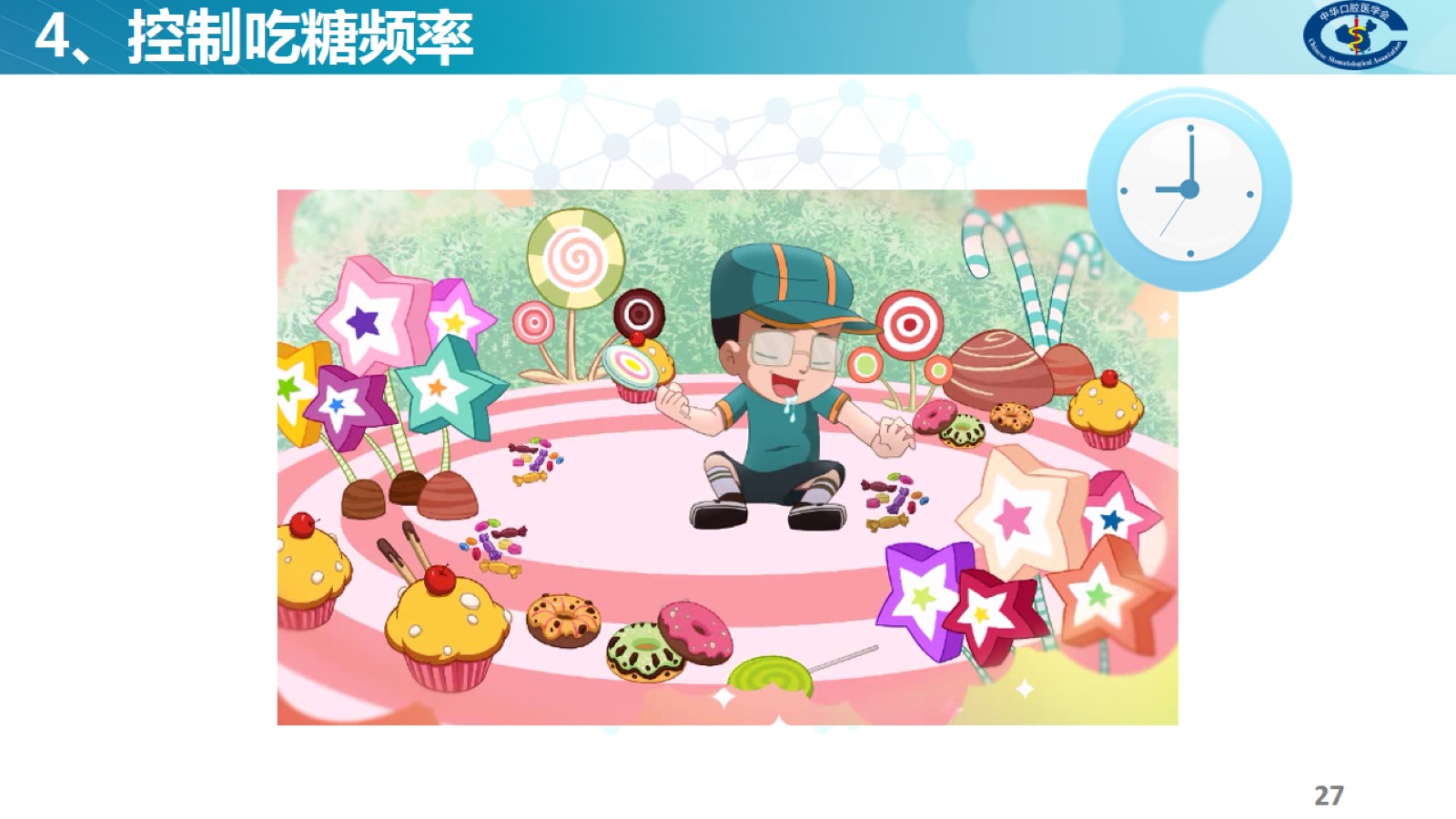 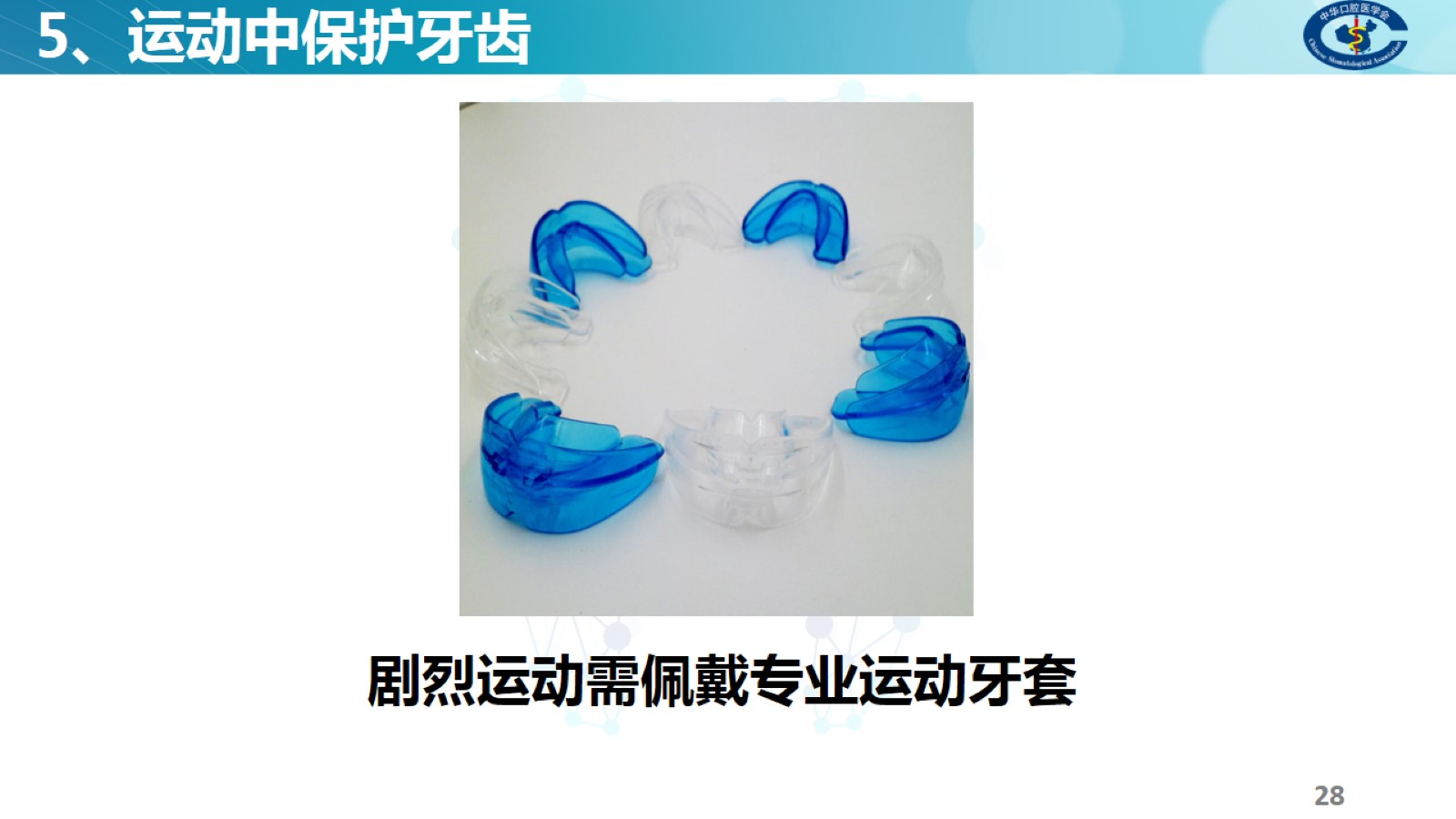 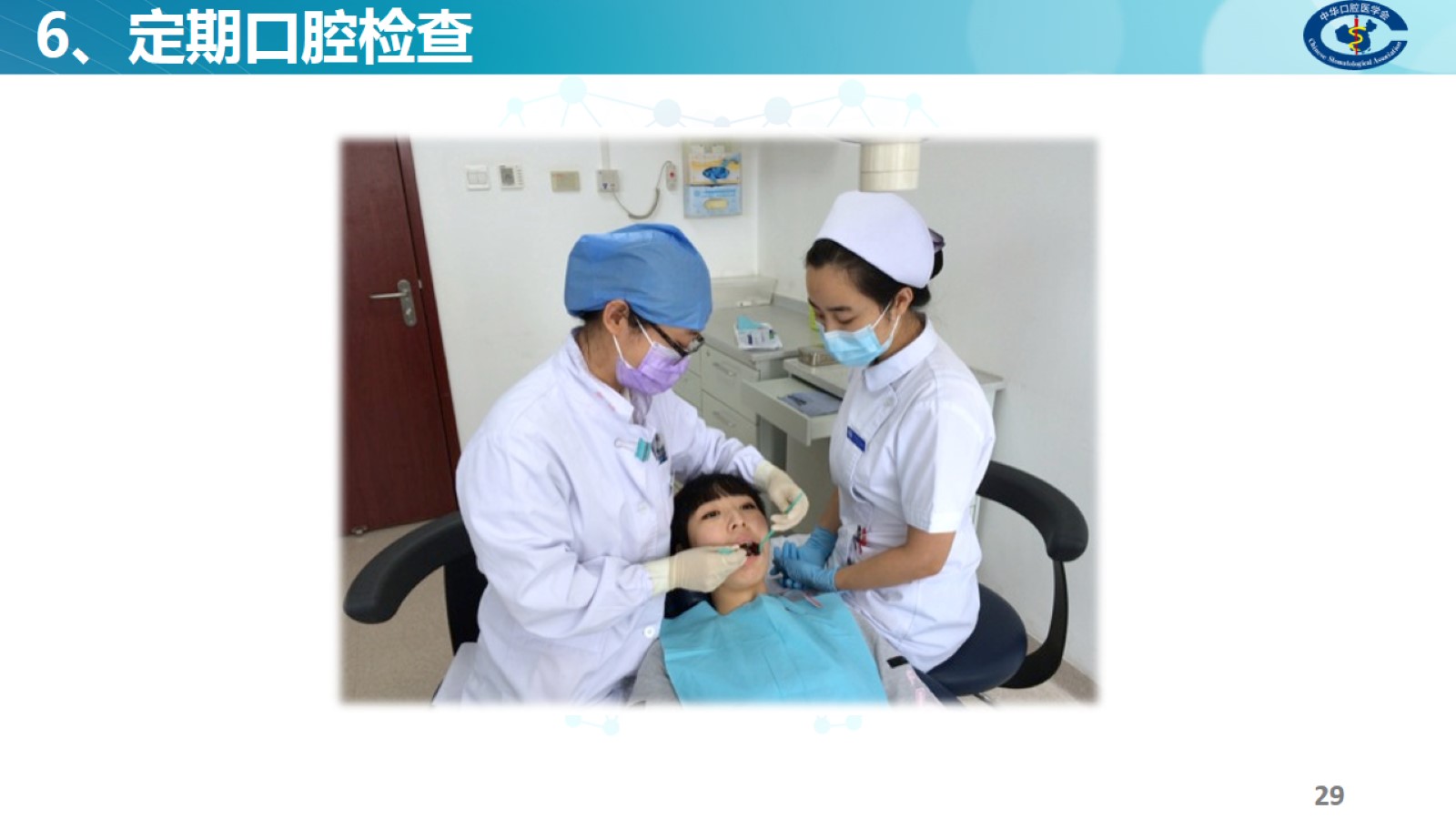 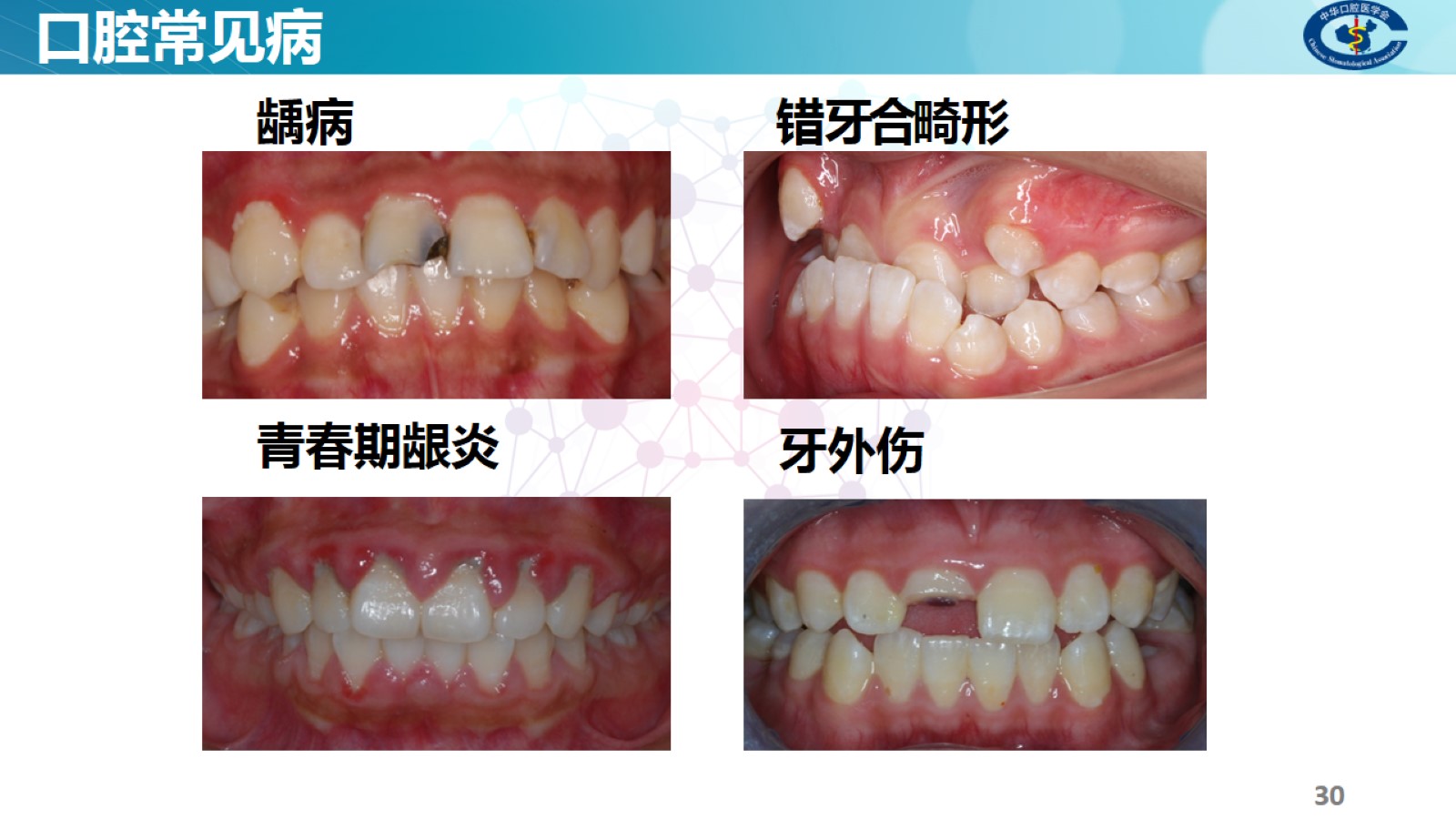 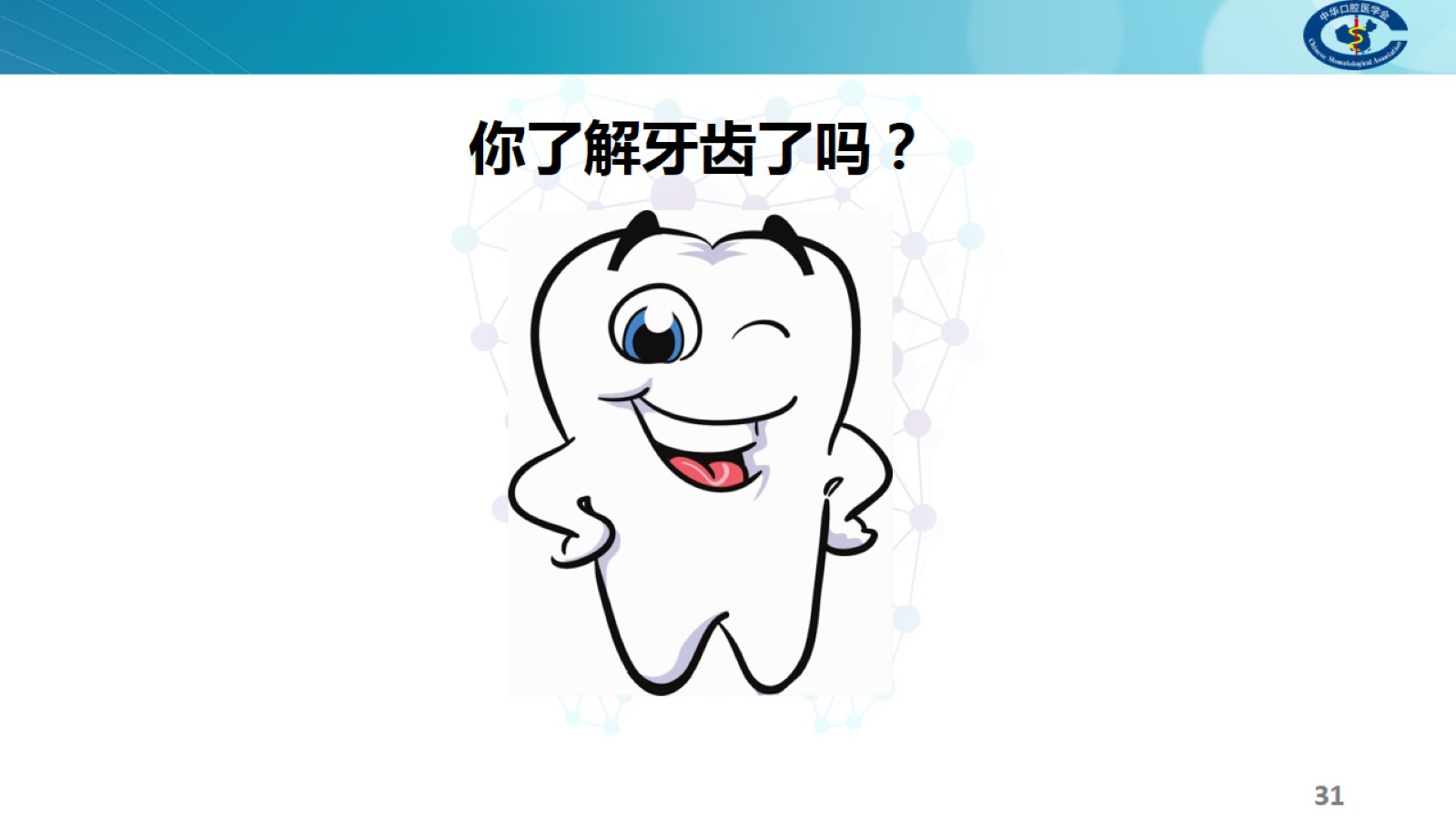 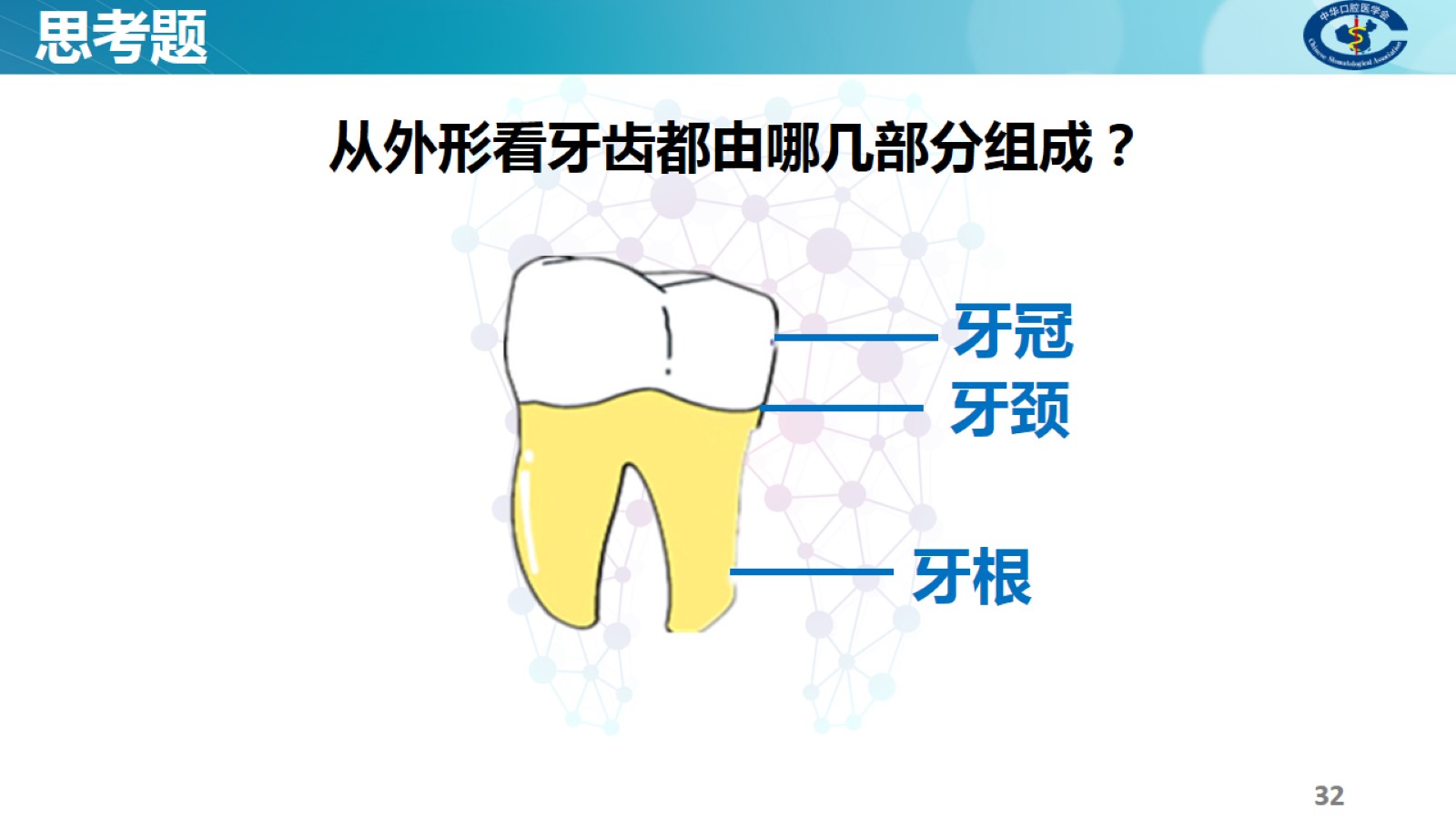 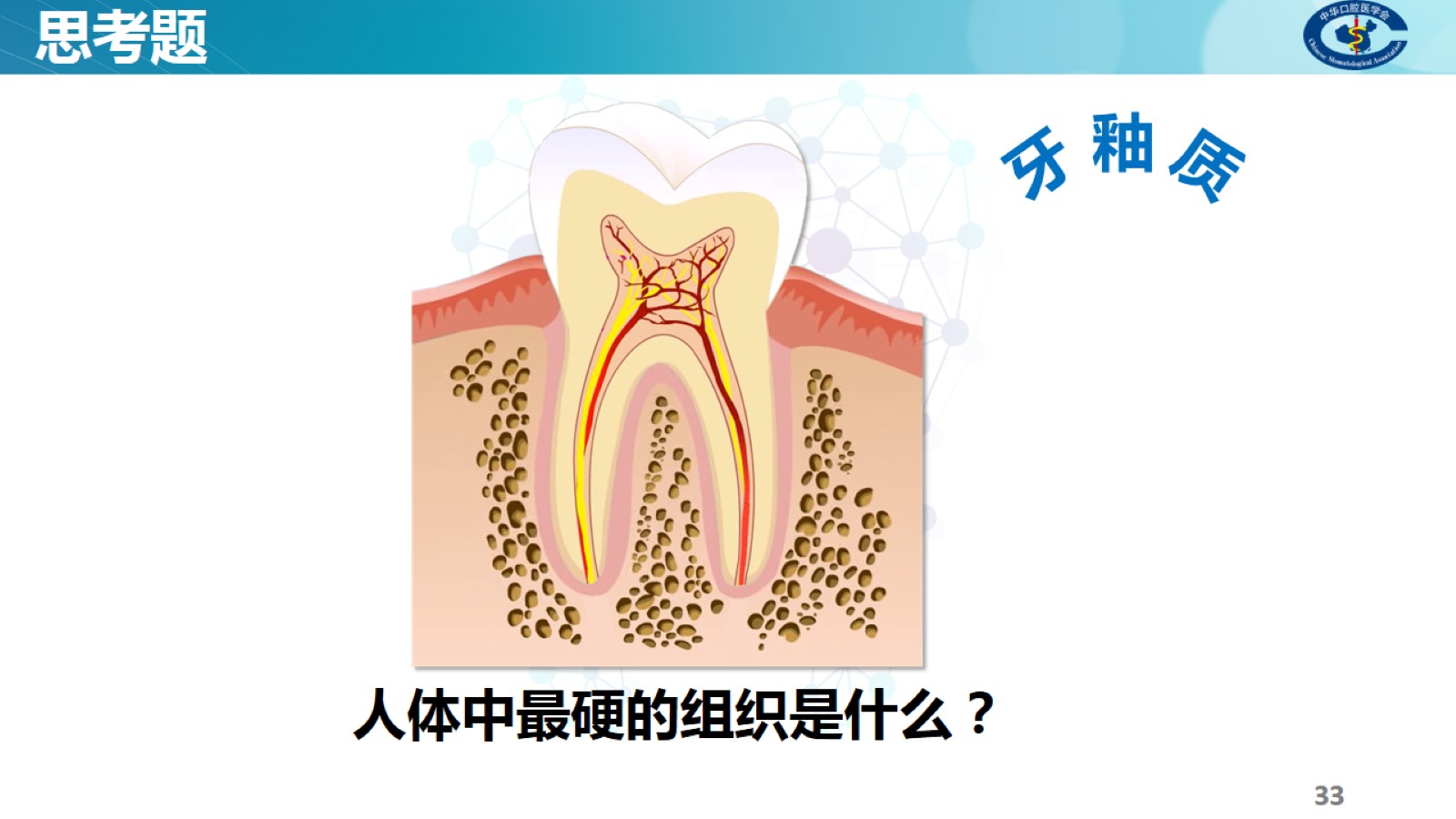 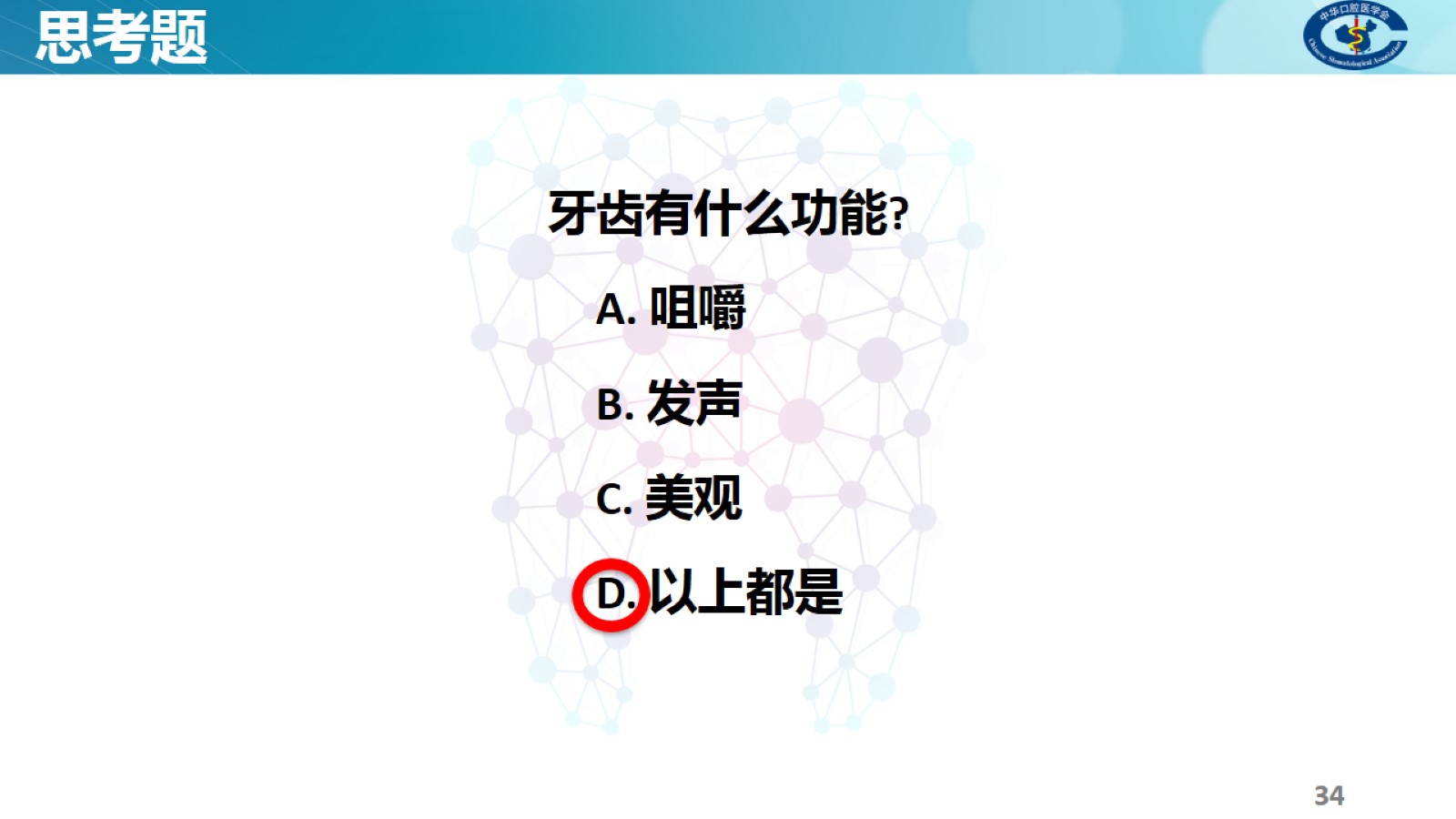 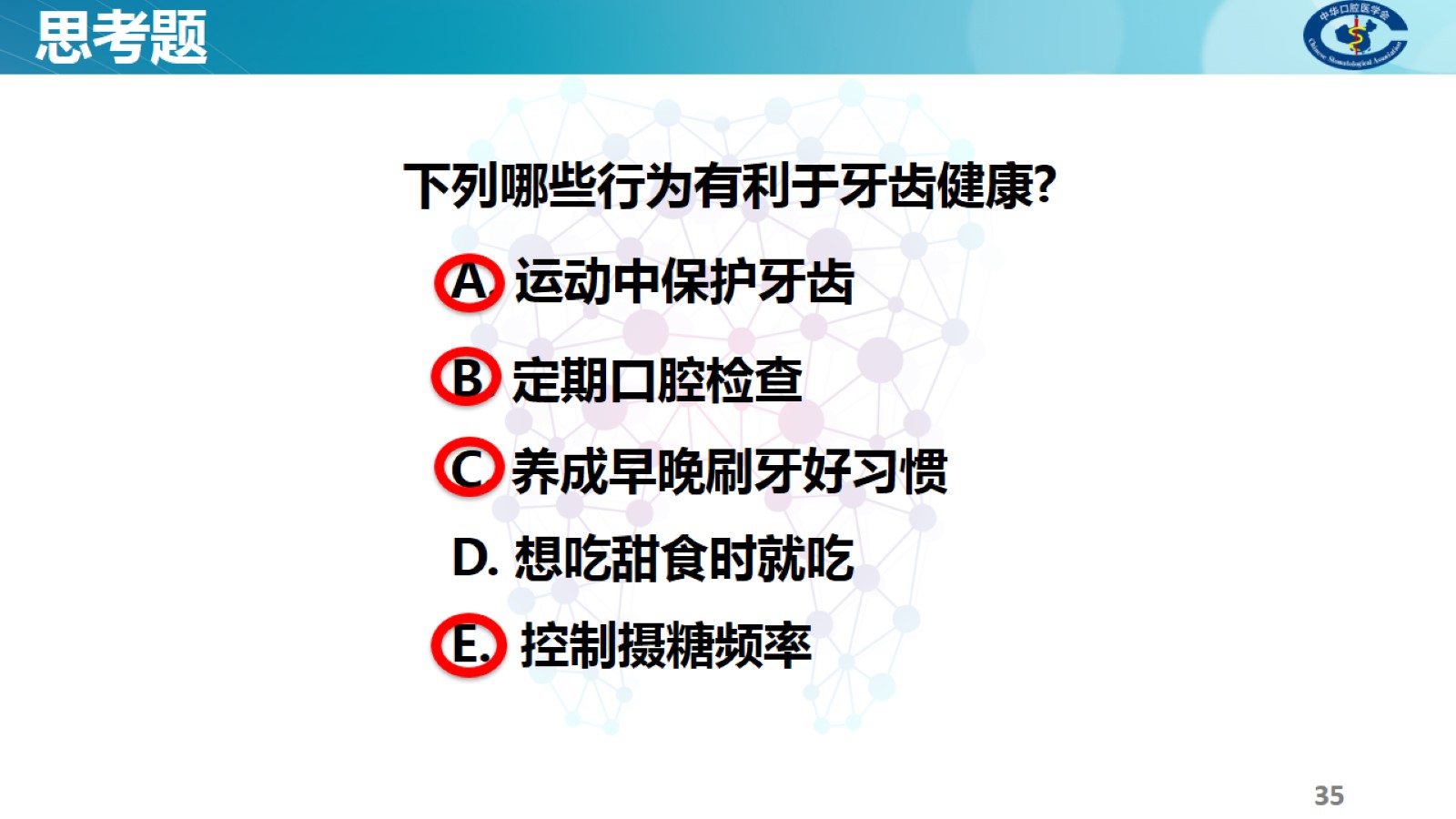 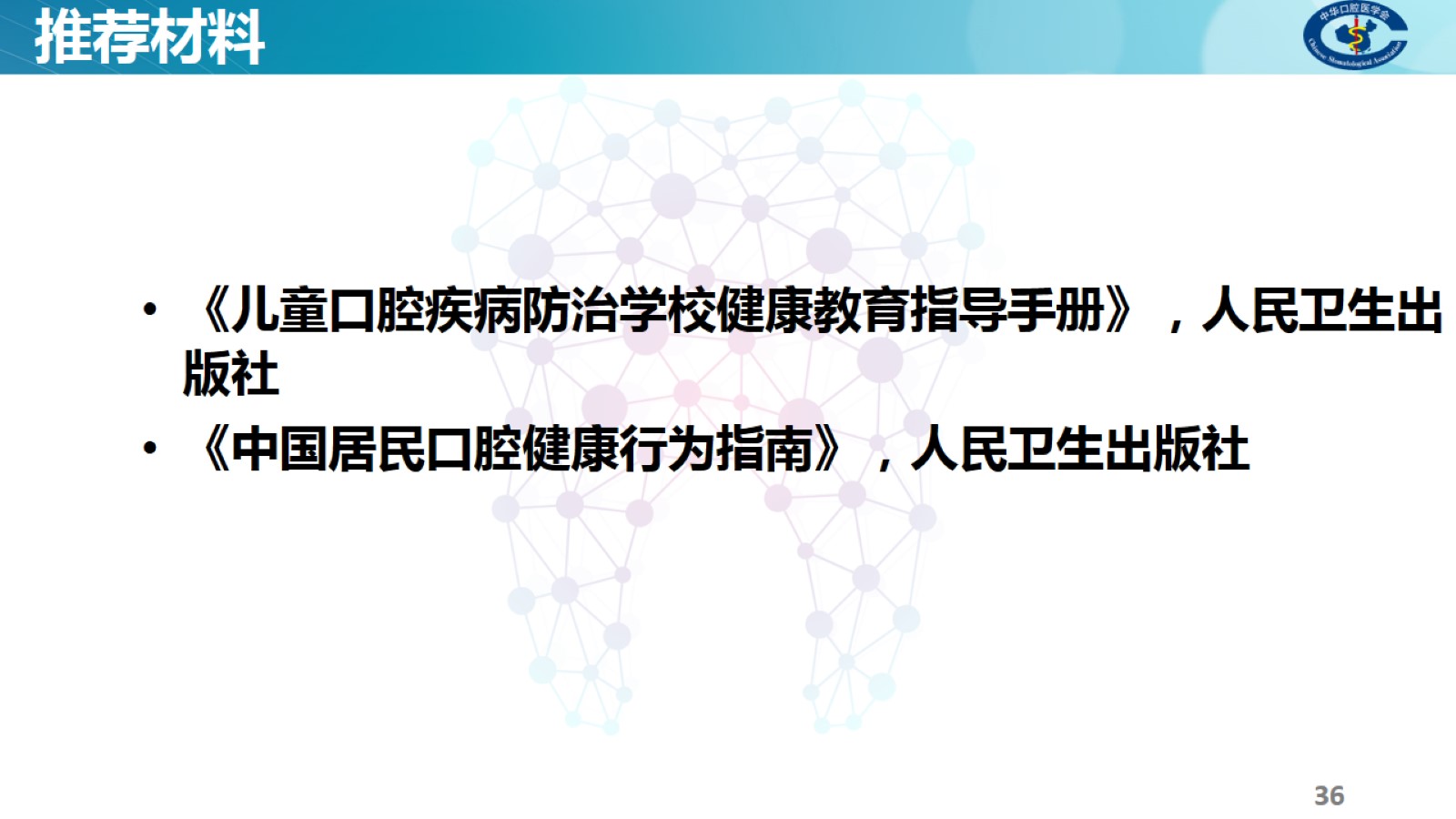 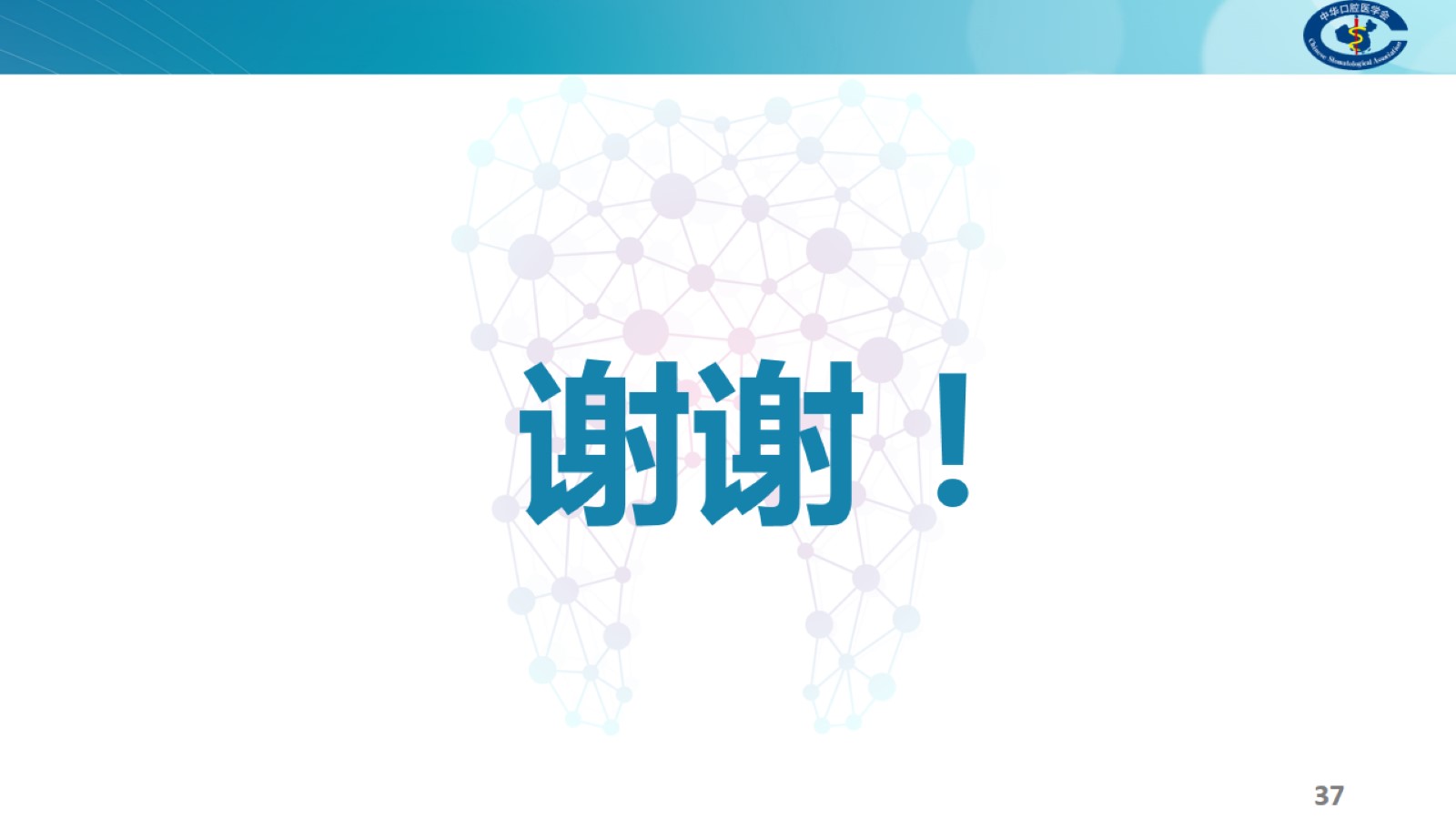 谢谢！